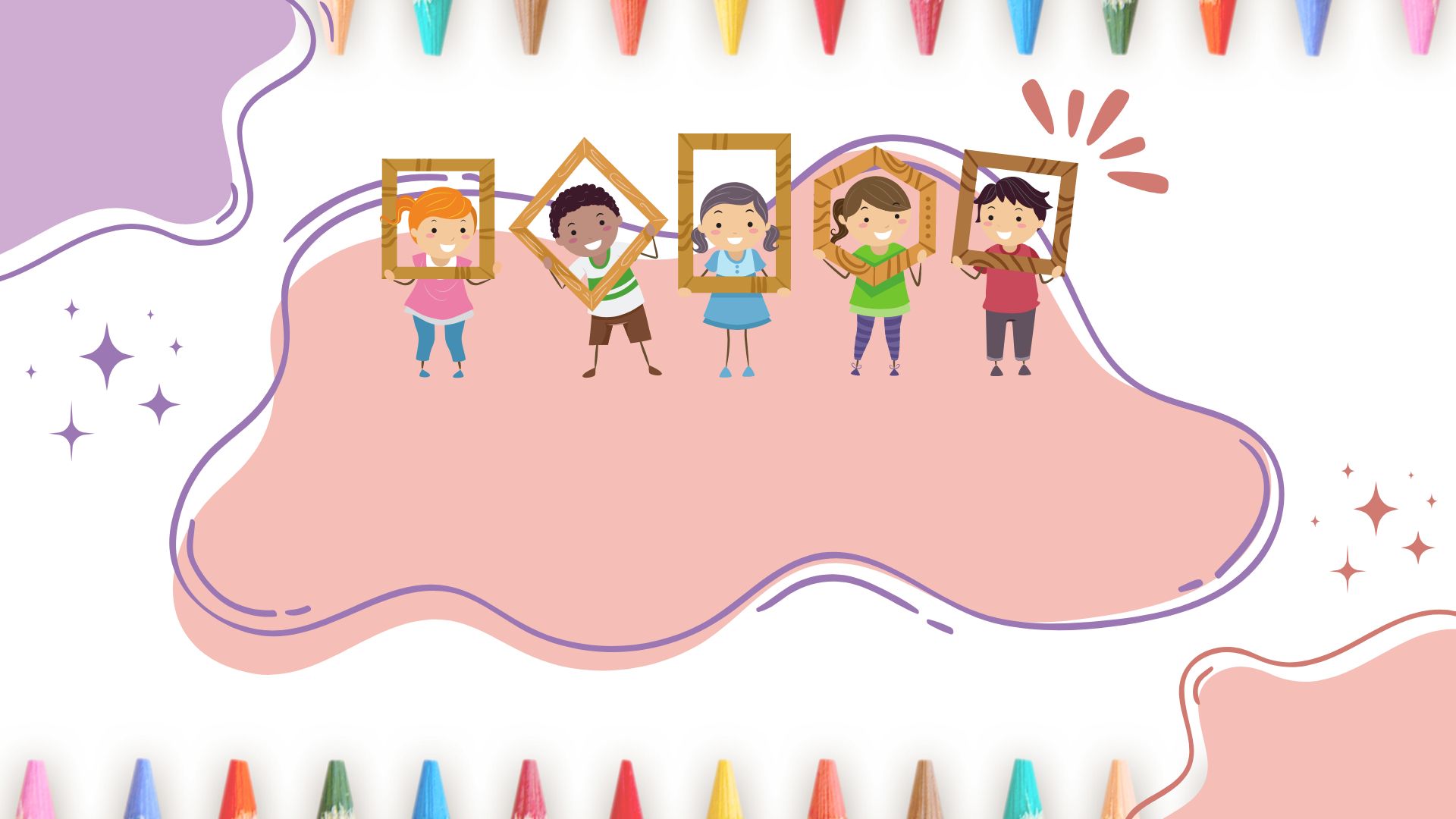 السلام عليكم ورحمة الله وبركاته كيف حالكم اصدقائي الابطال ؟
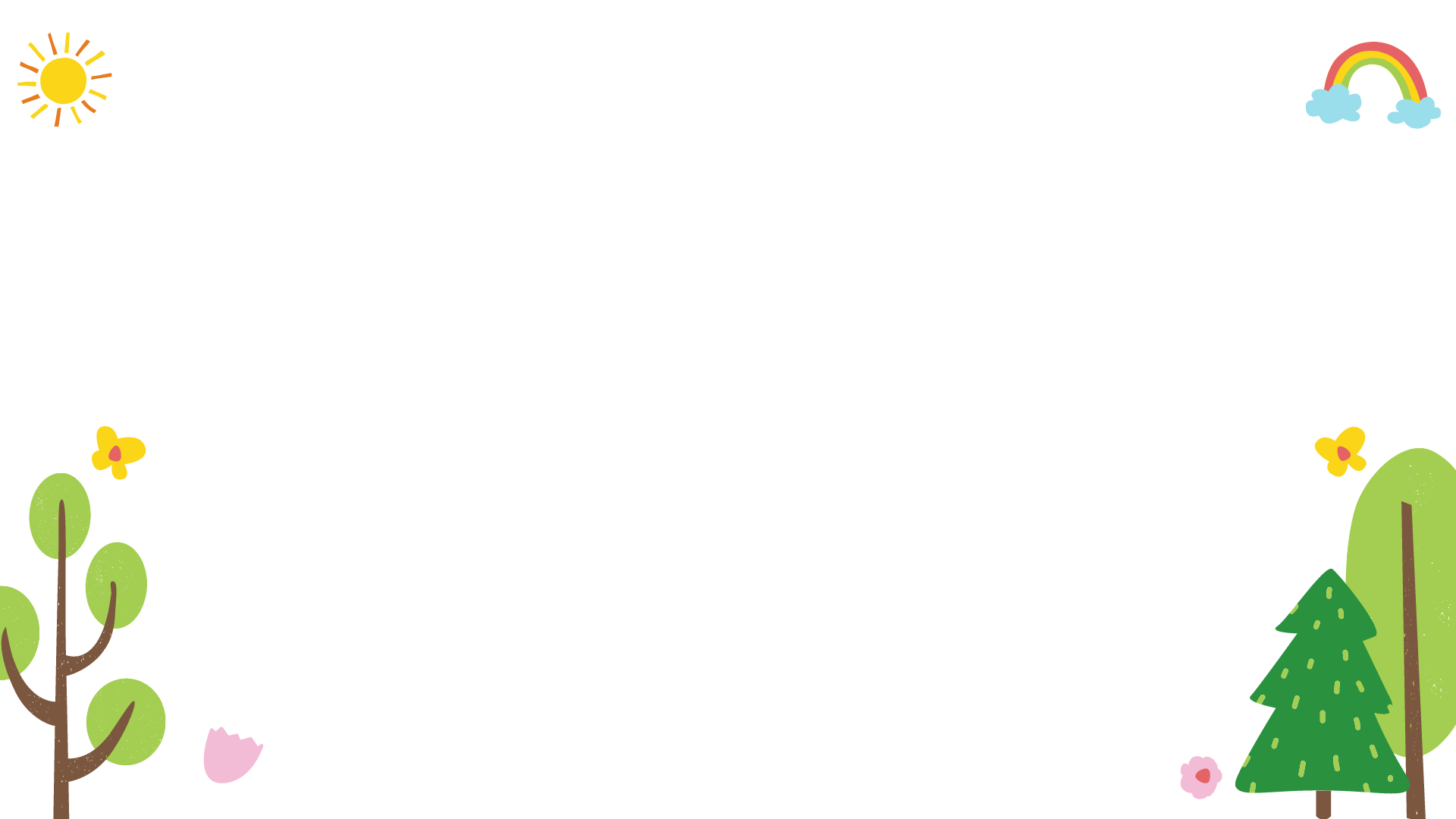 يومنا اليوم هو :
أيام الاسبوع
شهور السنة الهجرية
الأحد
7 رجب
1 محرم
هيا نكتب التاريخ
/         /  1444 هـ
الأثنين
8 شعبان
2 صفر
الثلاثاء
4
5
1
6
3
2
9 رمضان
3 ربيع أول
10
12
الأربعاء
11
8
7
9
4 ربيع الاخر
10 شوال
18
16
14
الخميس
15
17
13
5 جُماد أول
11 ذو القعدة
الجمعة
20
23
22
24
21
19
6 جُماد الاخر
12 ذو الحجة
السبت
29
28
30
26
25
27
في أي فصول السنة نكون ؟
ما حال الطقس اليوم ؟
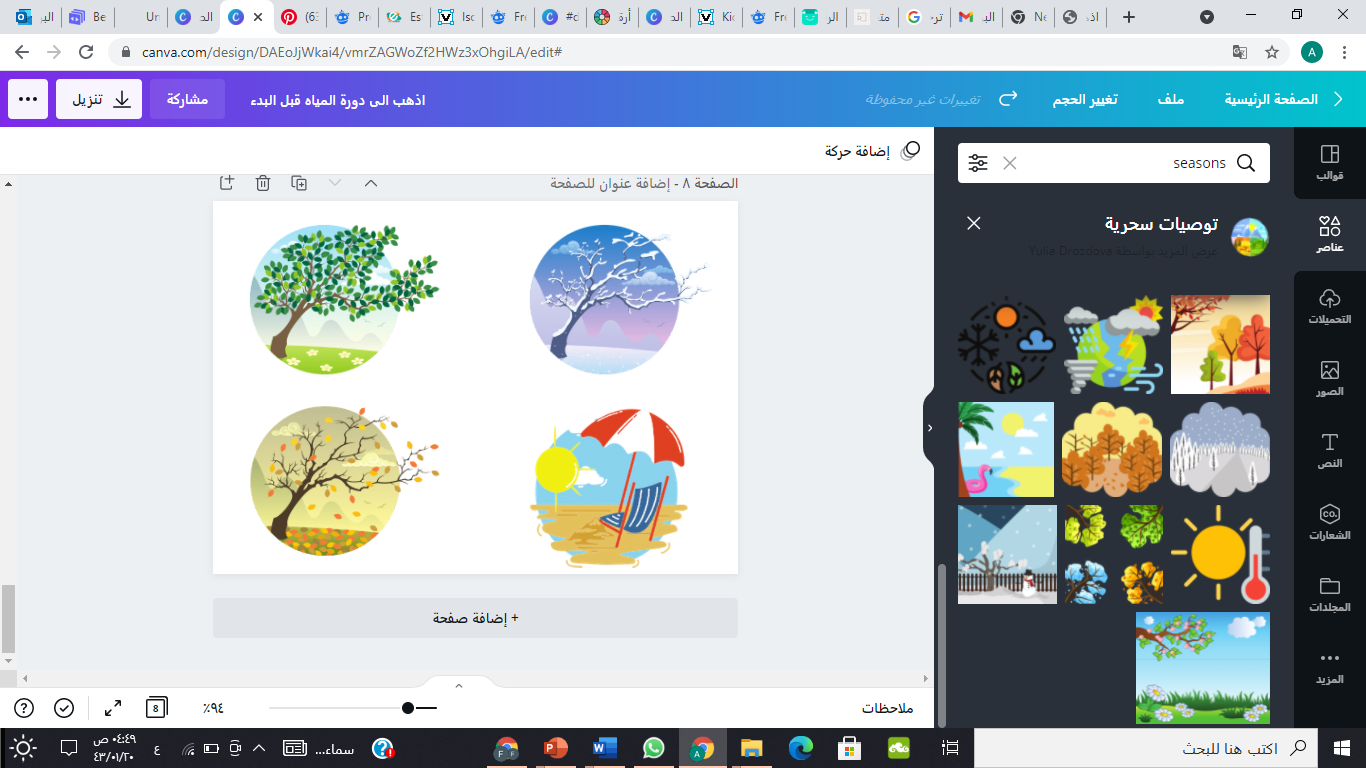 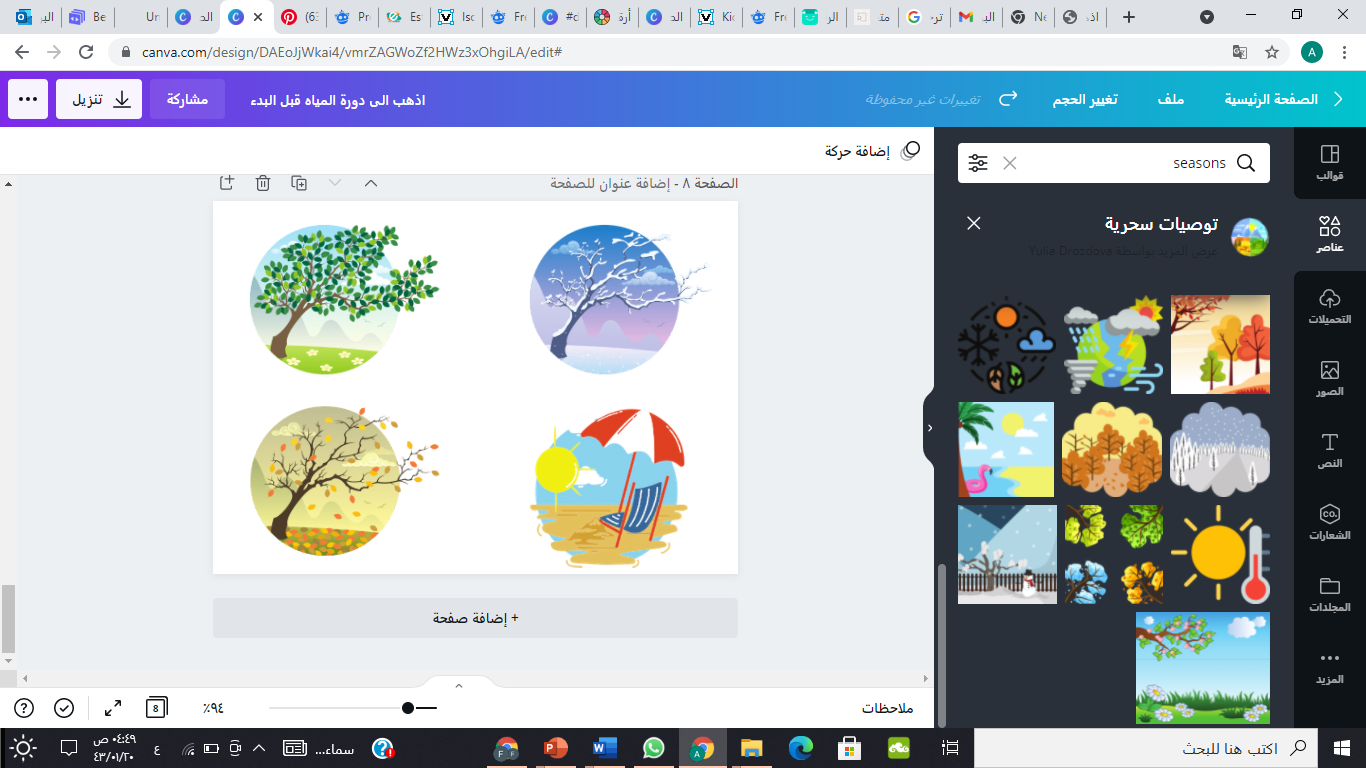 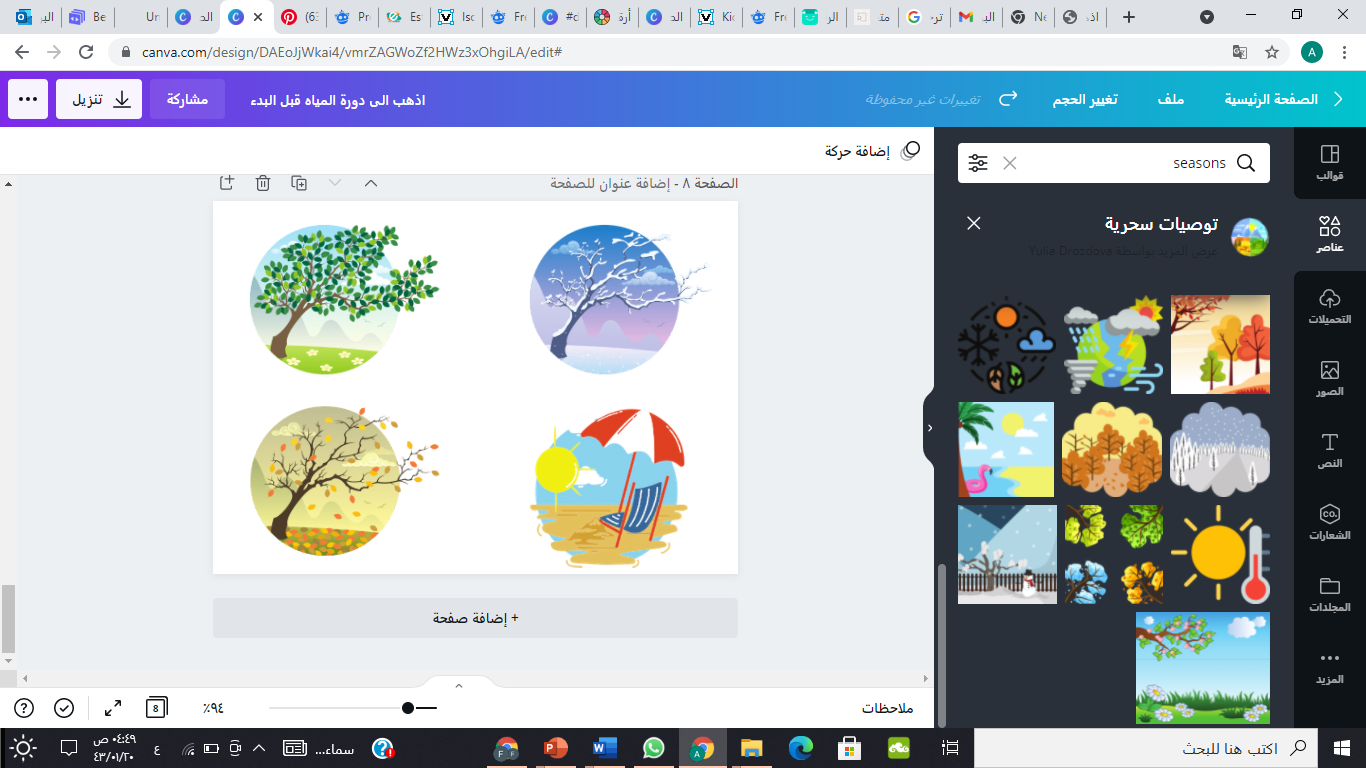 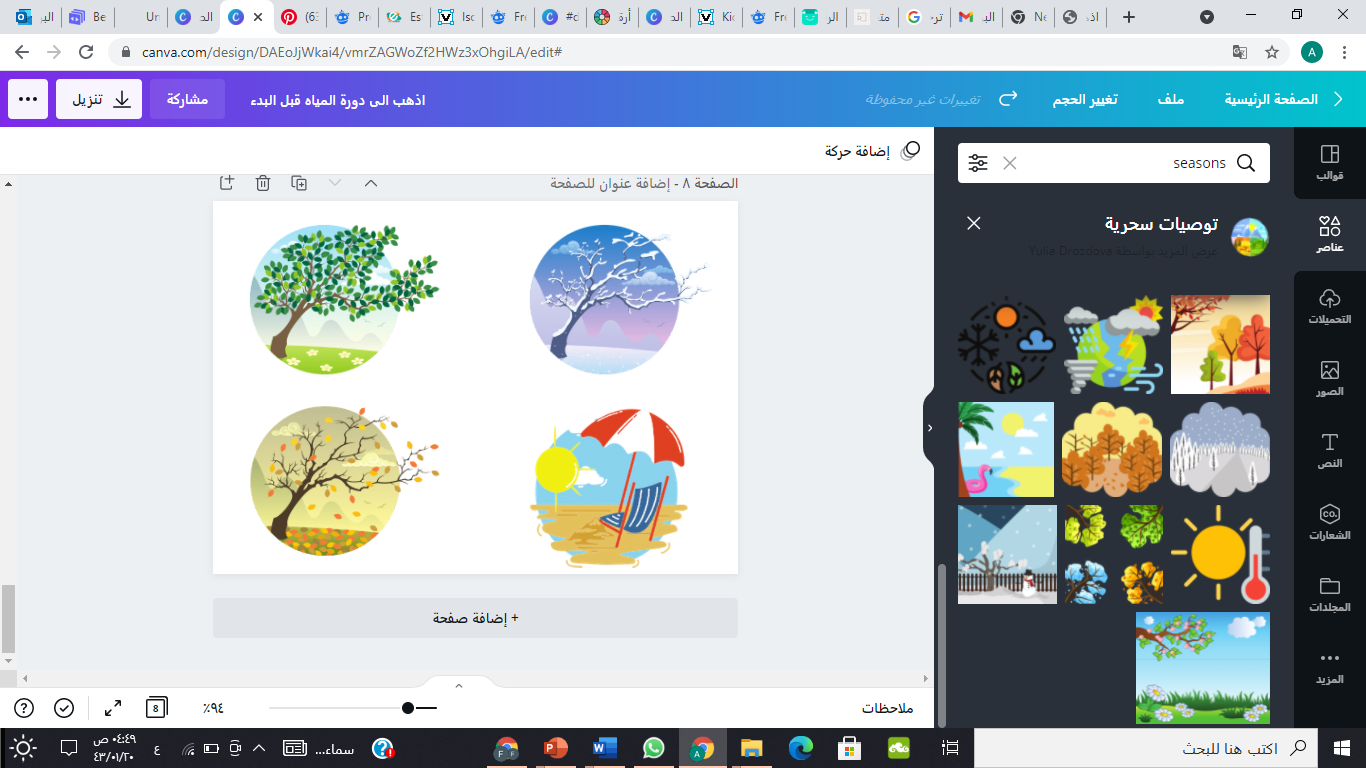 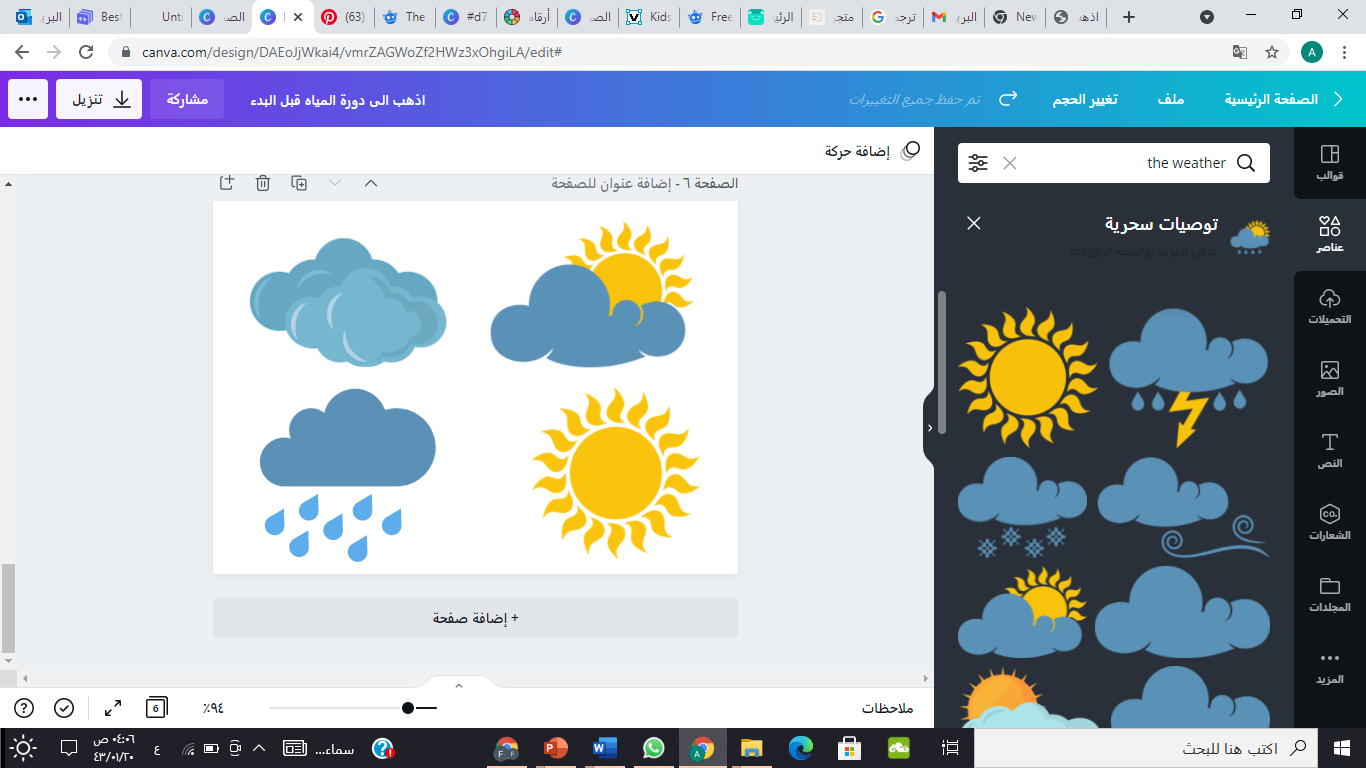 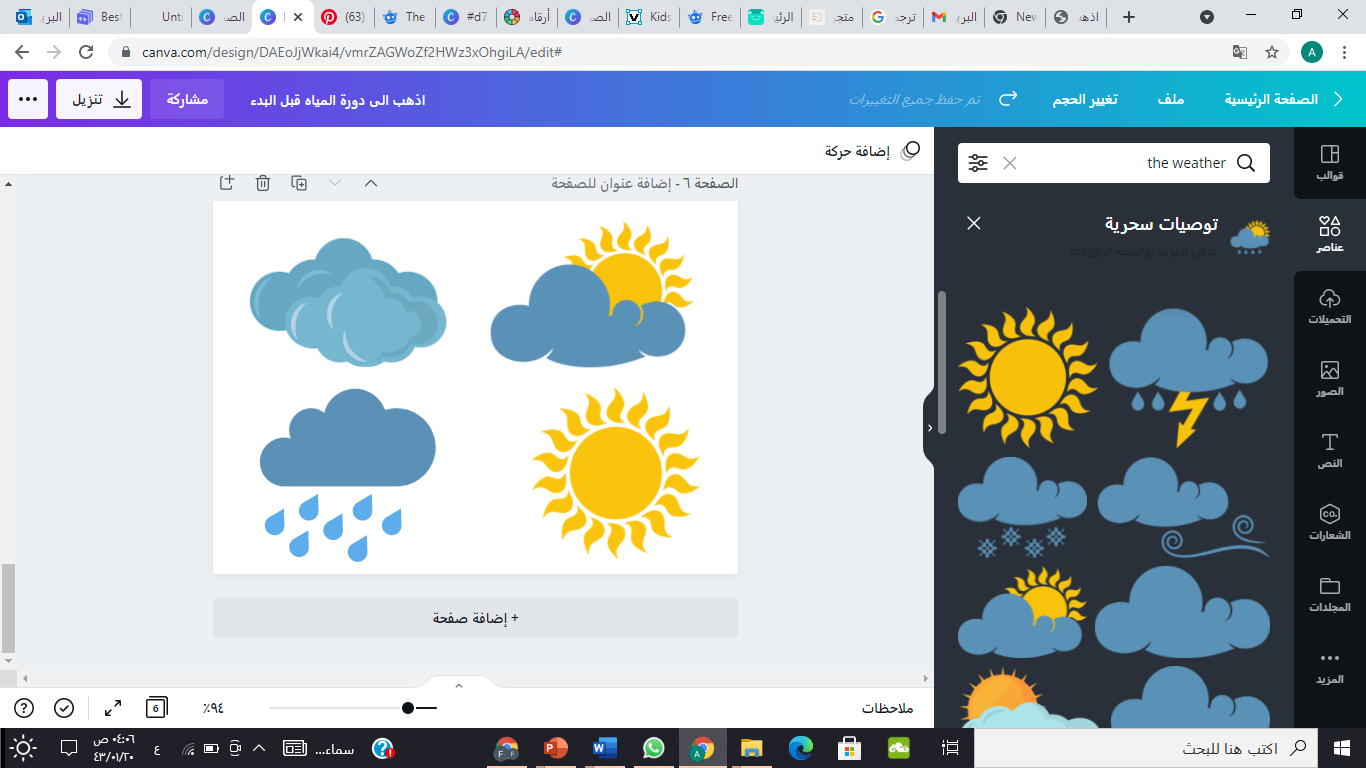 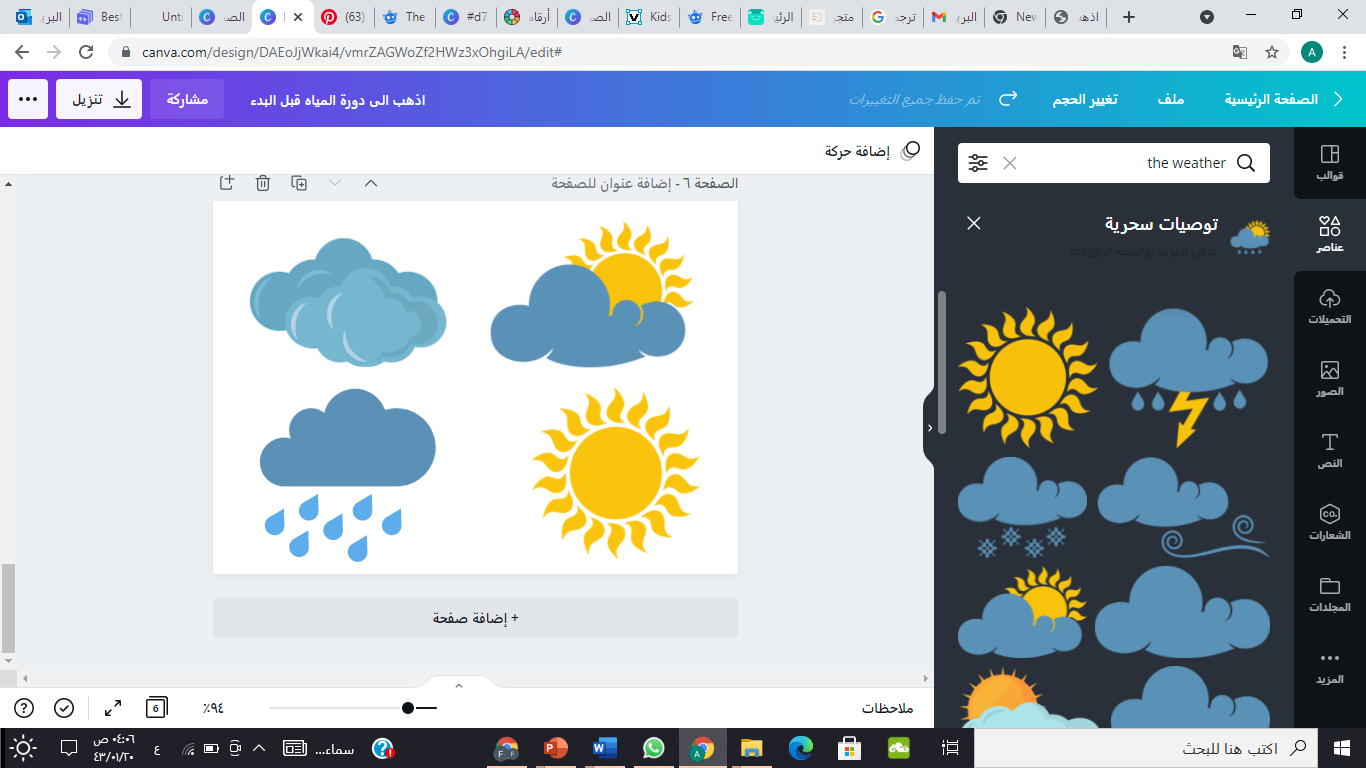 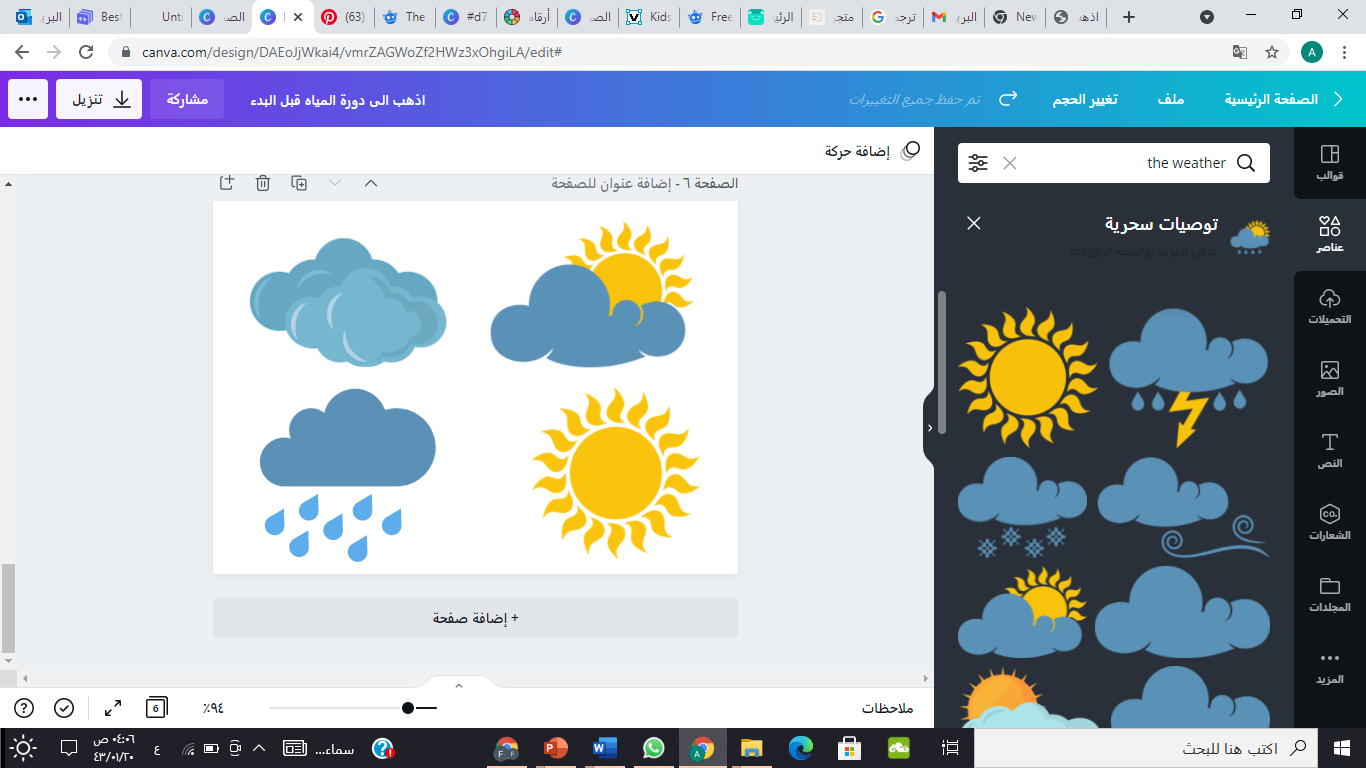 ممطر
غائم جزئي
غائم
مشمس
الربيع
الخريف
الصيف
الشتاء
الخبرة الإسلامية
اللهم افتح على قلوبنا فتحًا مبينًا
اللهم أحفظ بلادي و سائر بلاد المسلمين
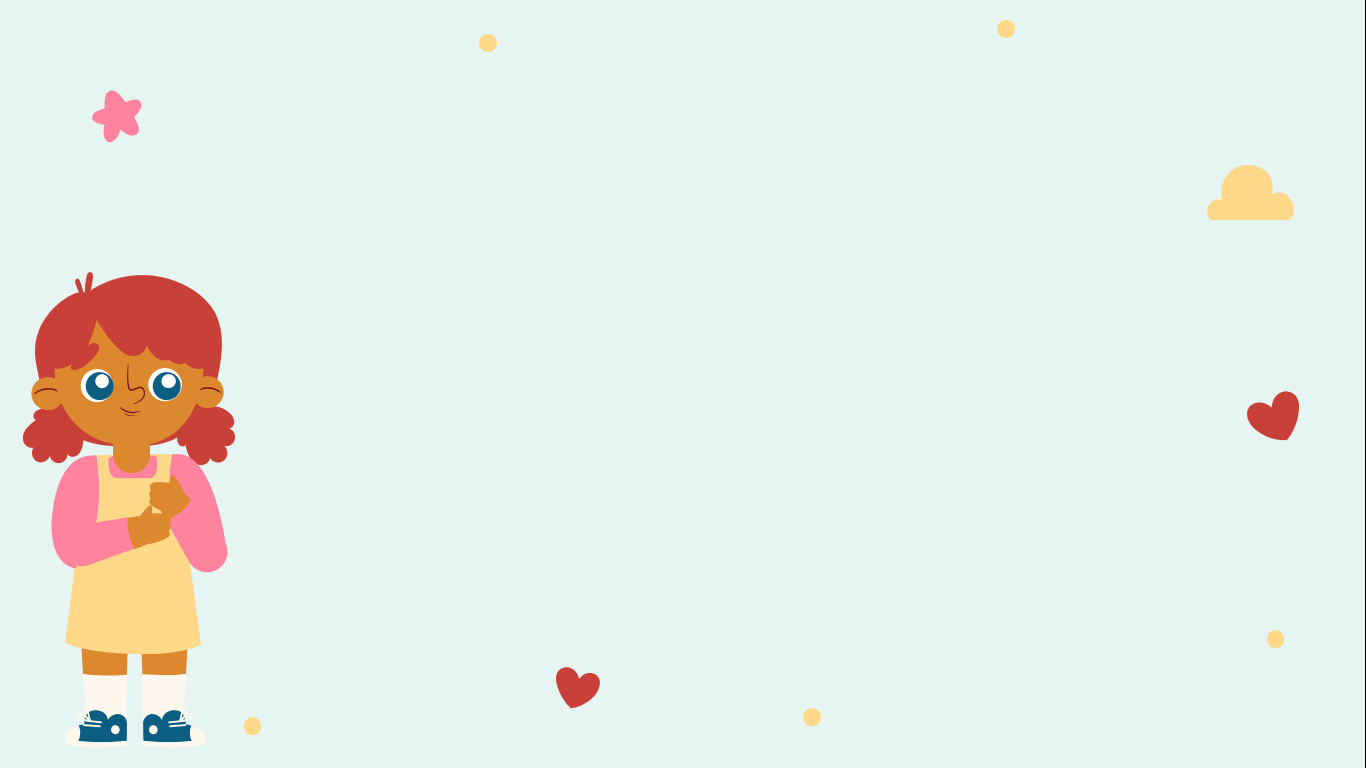 دمت شامخًا يا وطني
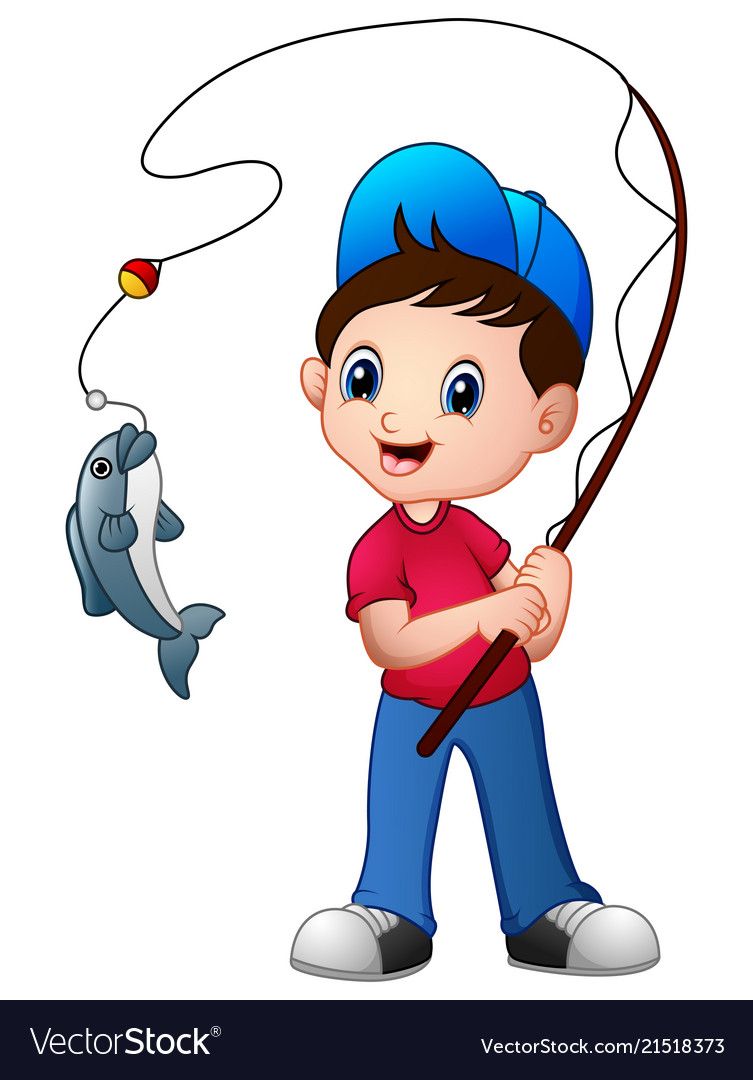 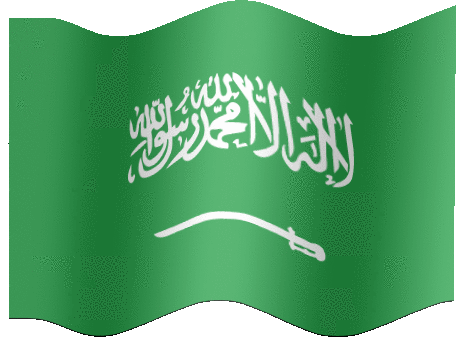 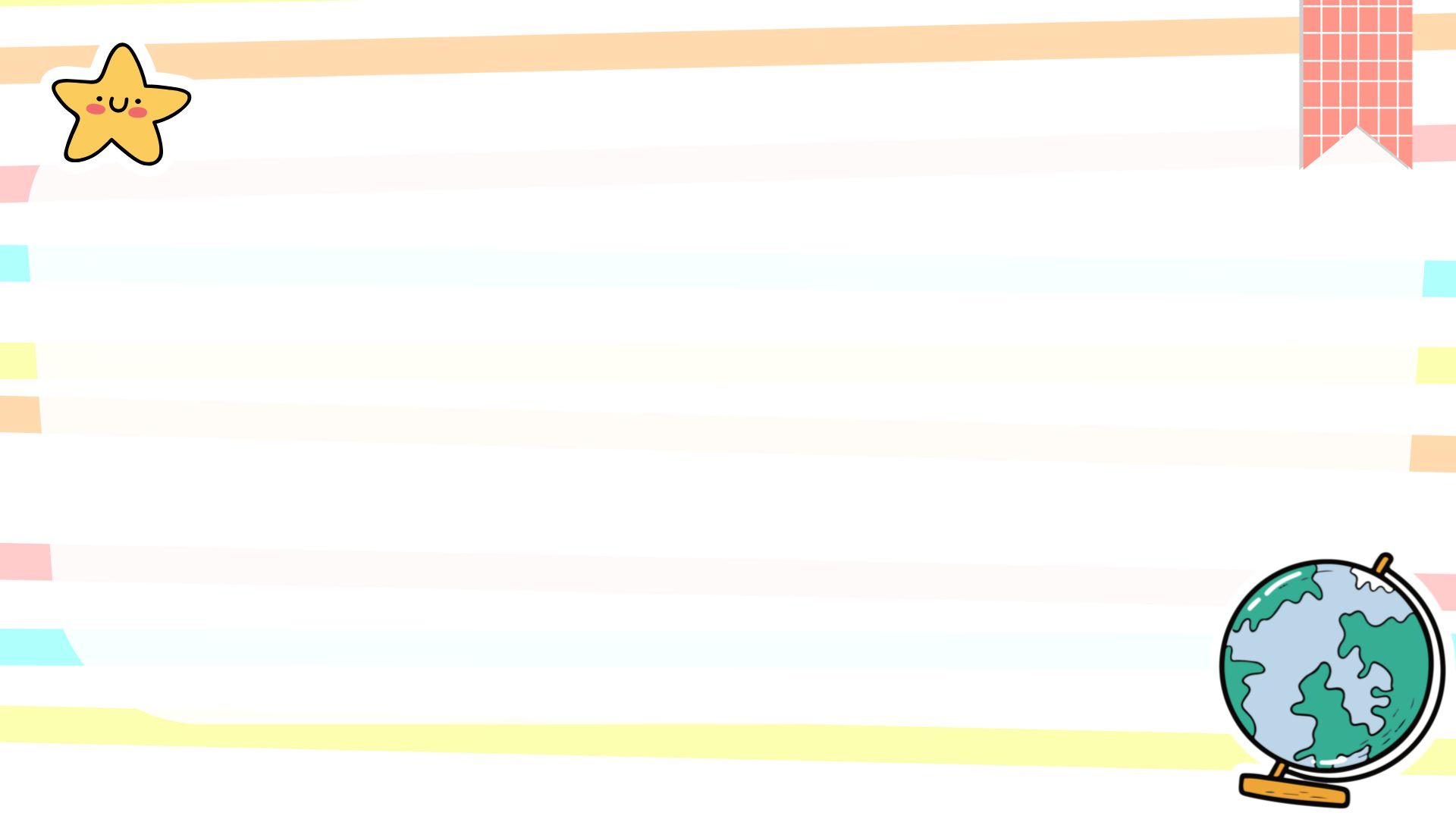 الحضور و الغياب
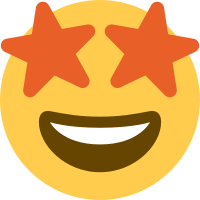 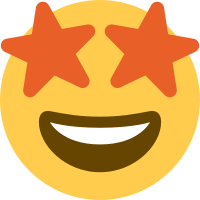 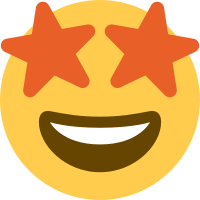 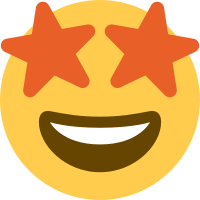 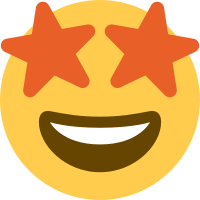 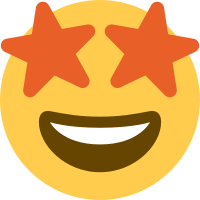 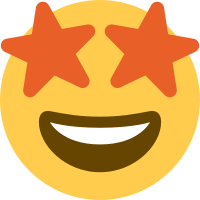 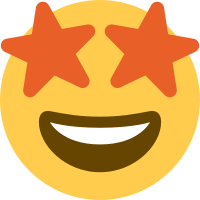 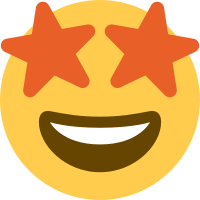 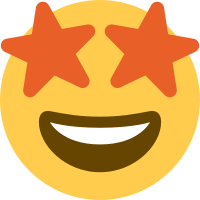 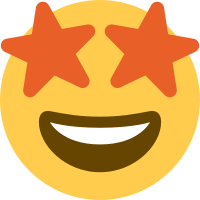 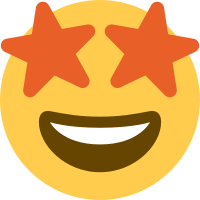 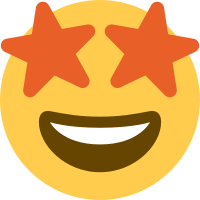 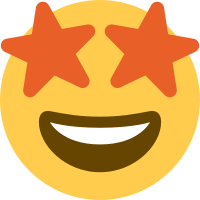 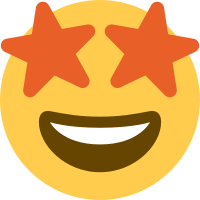 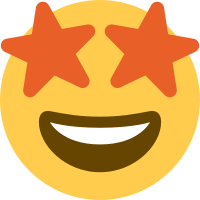 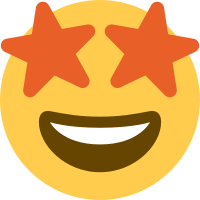 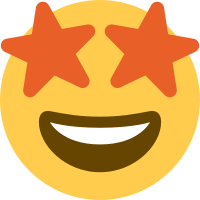 اسم الطالب
اسم الطالب
اسم الطالب
اسم الطالب
اسم الطالب
اسم الطالب
اسم الطالب
اسم الطالب
اسم الطالب
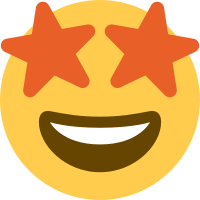 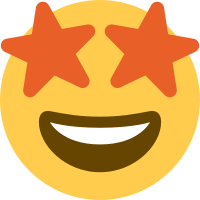 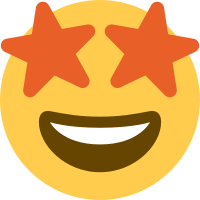 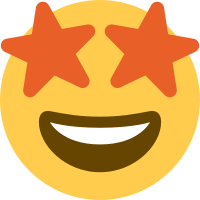 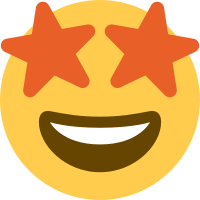 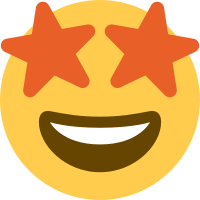 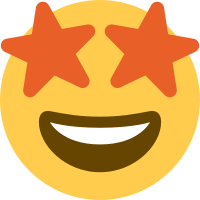 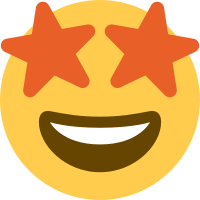 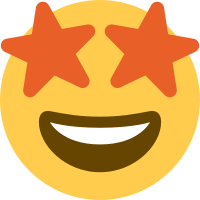 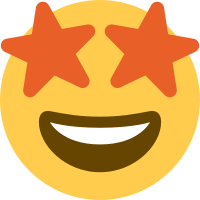 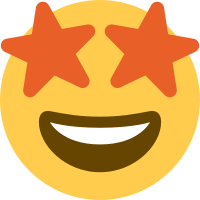 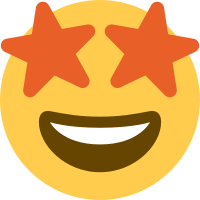 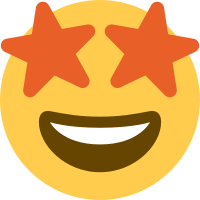 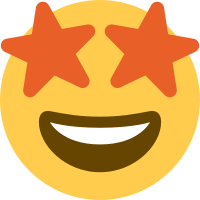 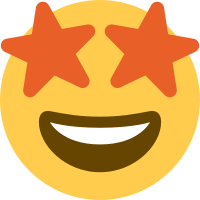 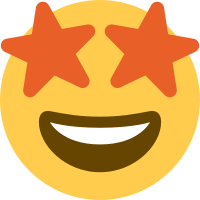 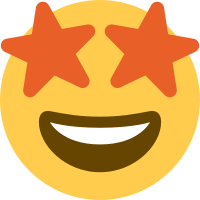 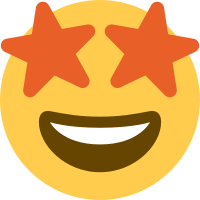 اسم الطالب
اسم الطالب
اسم الطالب
اسم الطالب
اسم الطالب
اسم الطالب
اسم الطالب
اسم الطالب
اسم الطالب
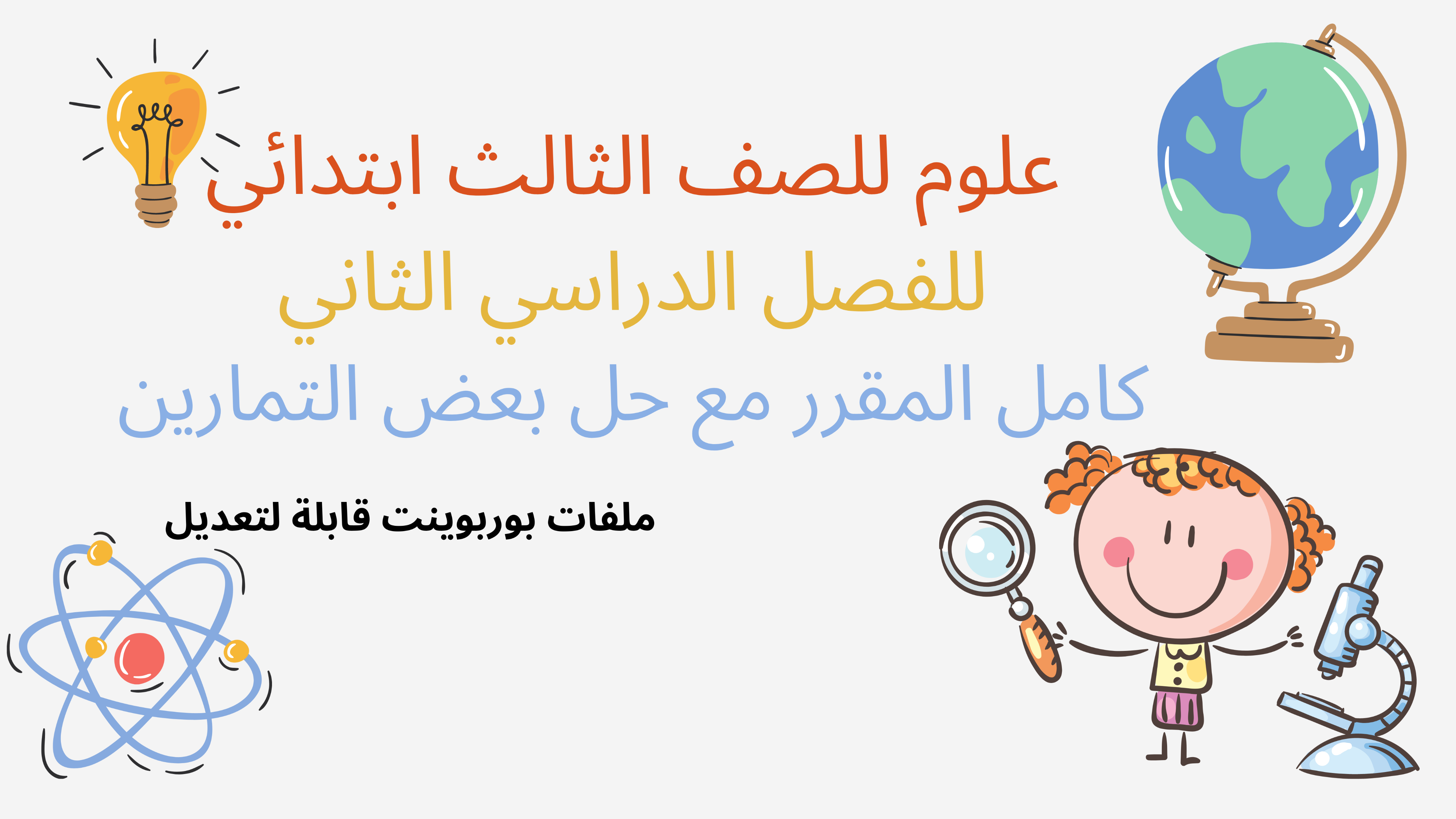 الوحدة الخامسة
علوم
ثاني ابتدائي
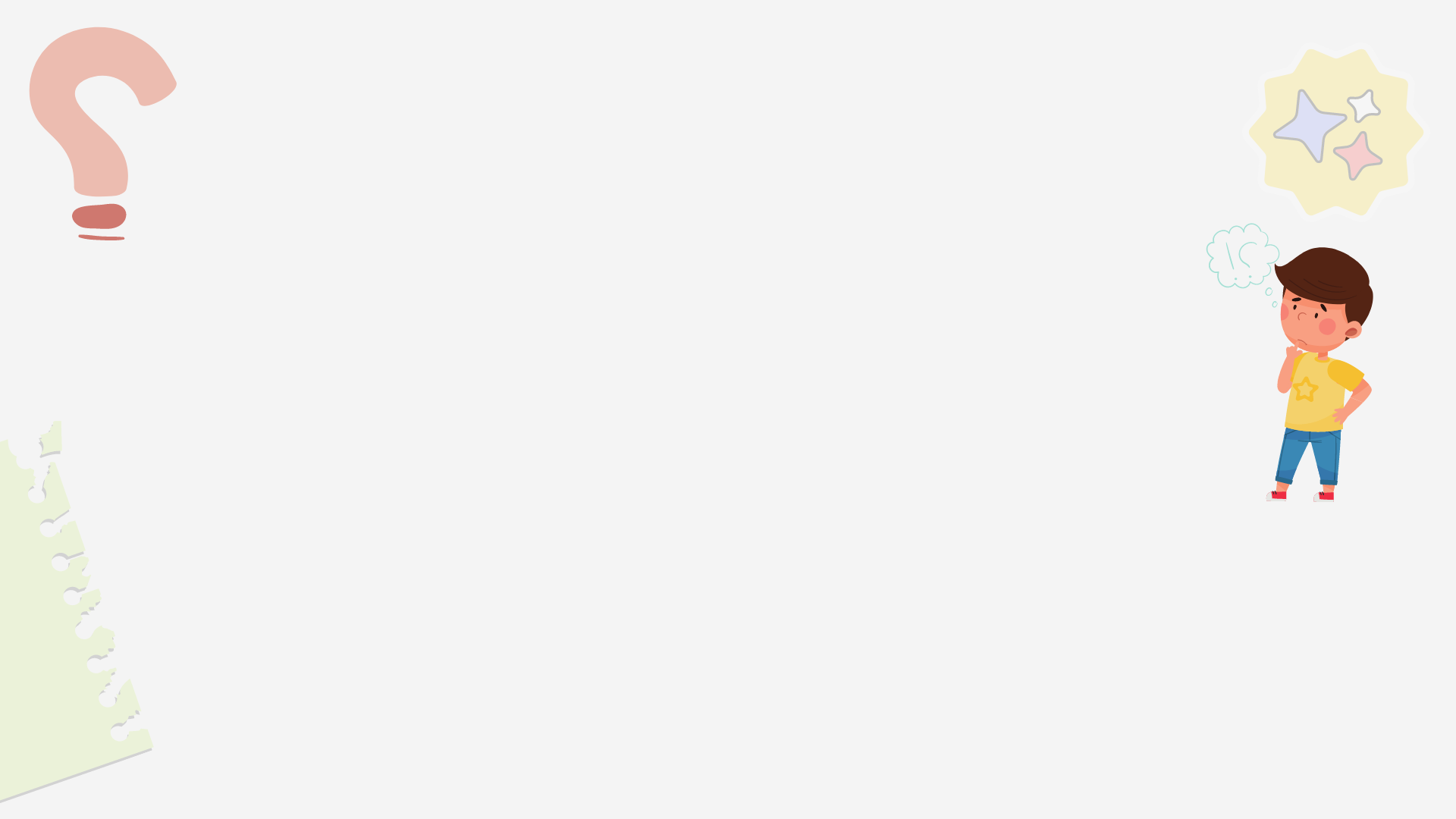 استراتيجية جدول التعلم
هيا نبدأ درسنا و نتساعد في ملئ جدول التعلم لليوم
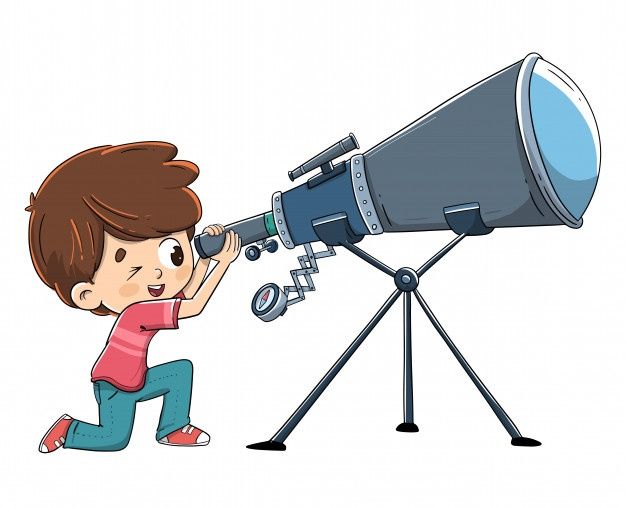 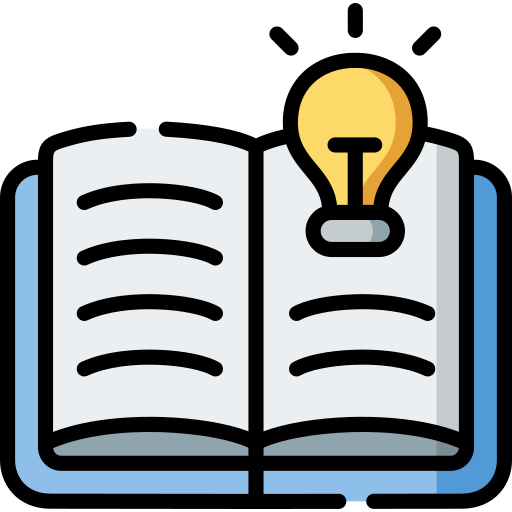 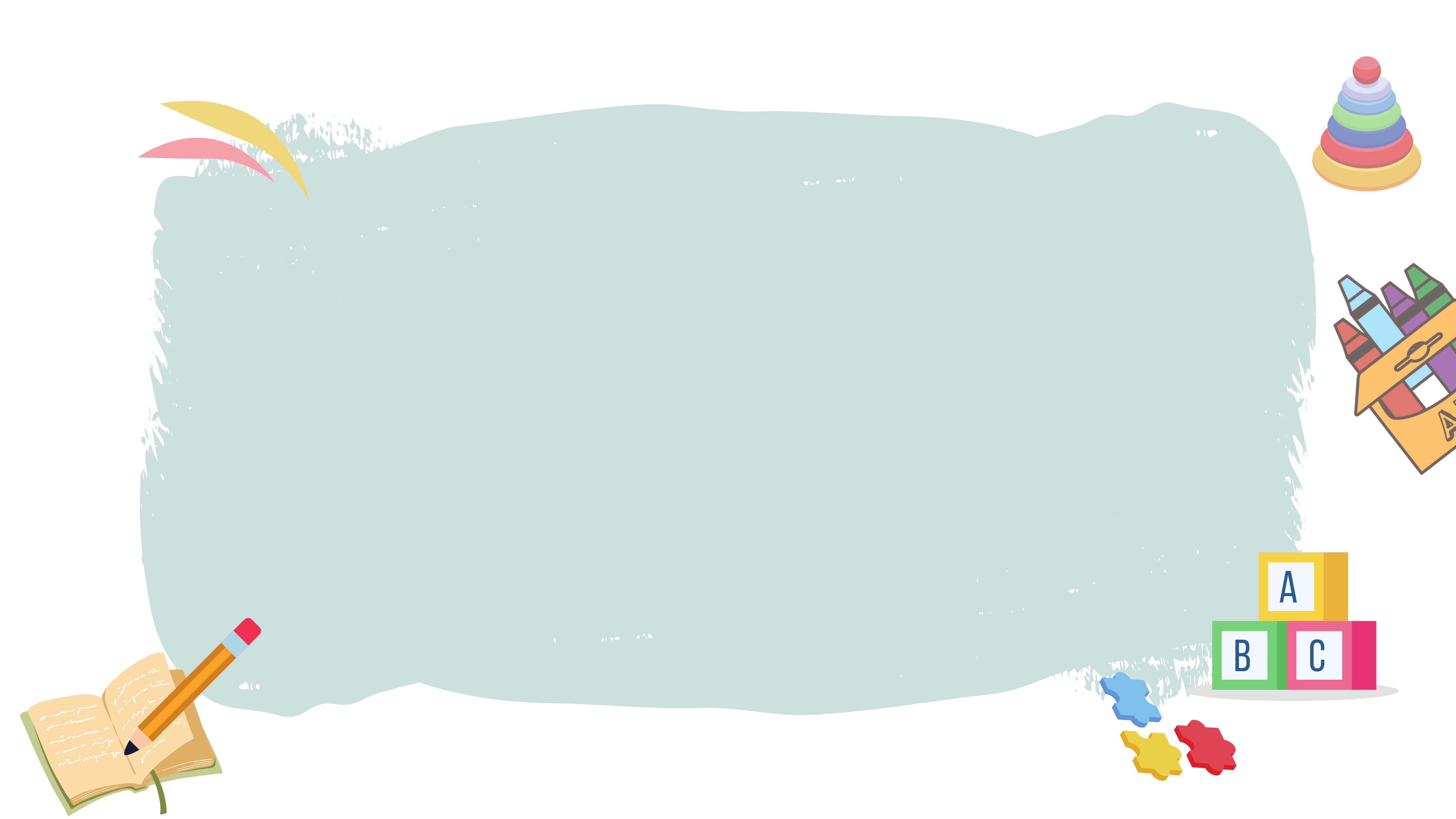 الفصل التاسع
نظرة إلى المادة
مفردات الفصل التاسع
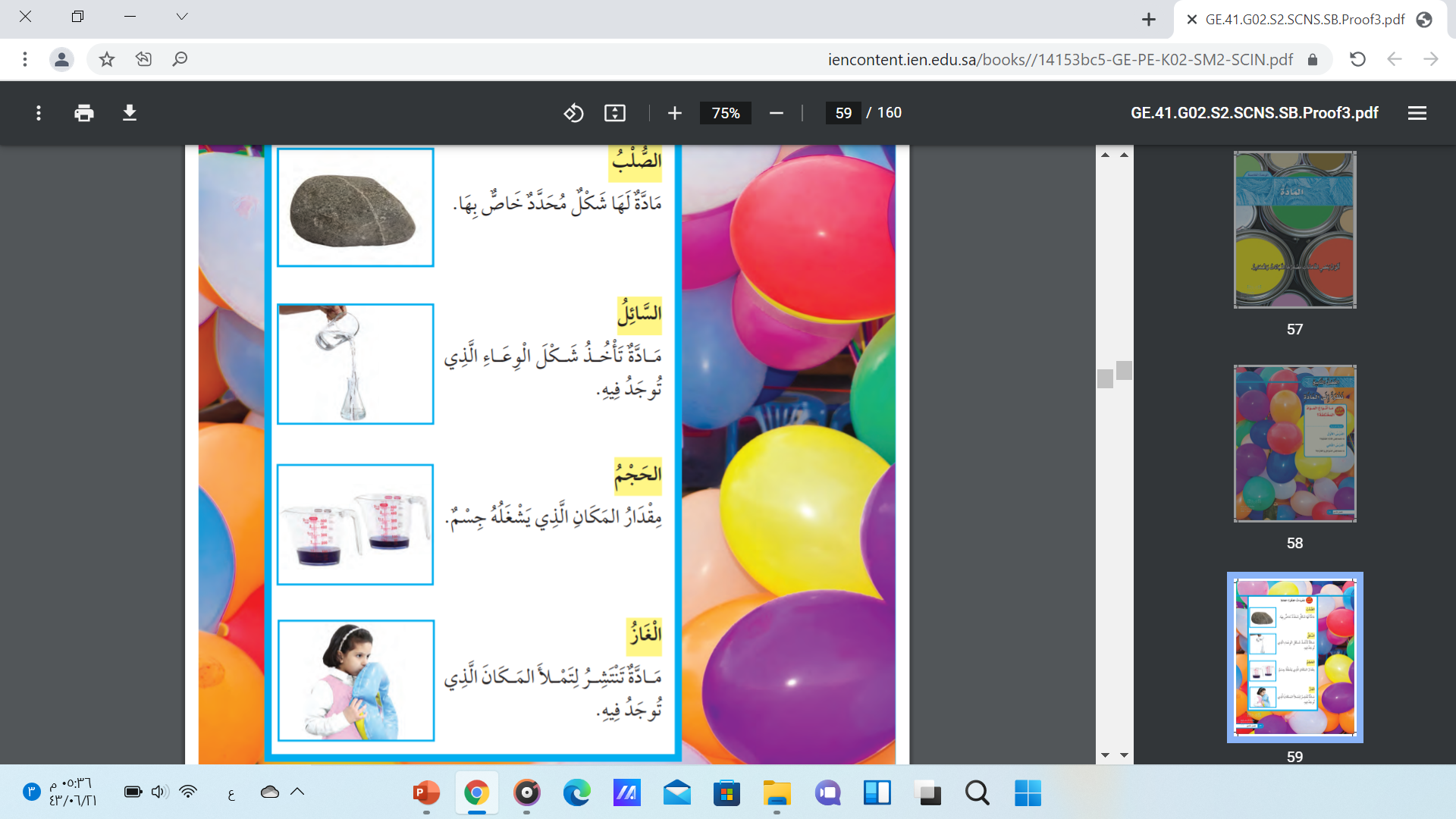 الصلب
مادة لها شكل محدد خاص بها
مفردات الفصل التاسع
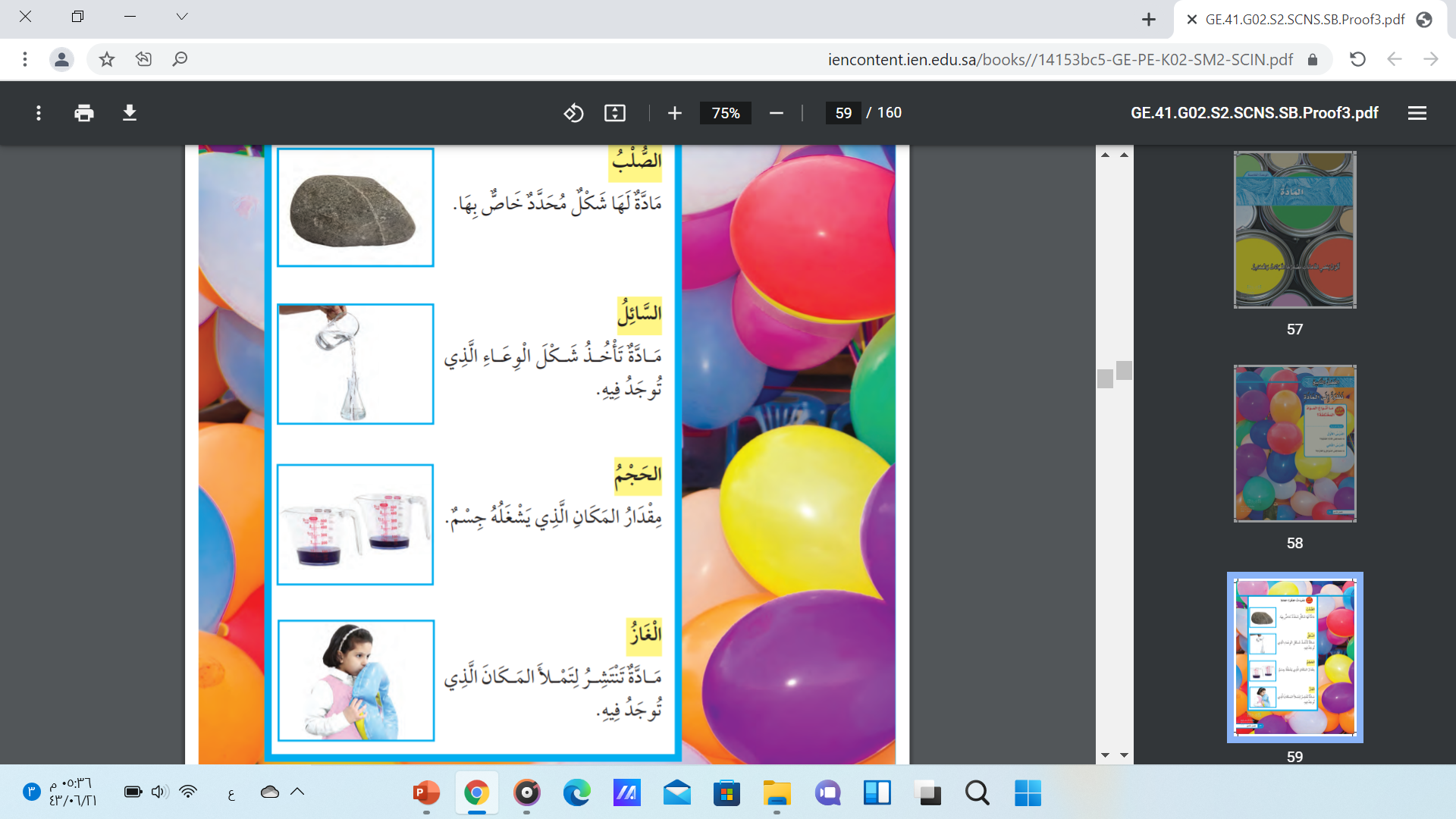 السائل
مادة تأخذ شكل الوعاء الذي توجد فيه
مفردات الفصل التاسع
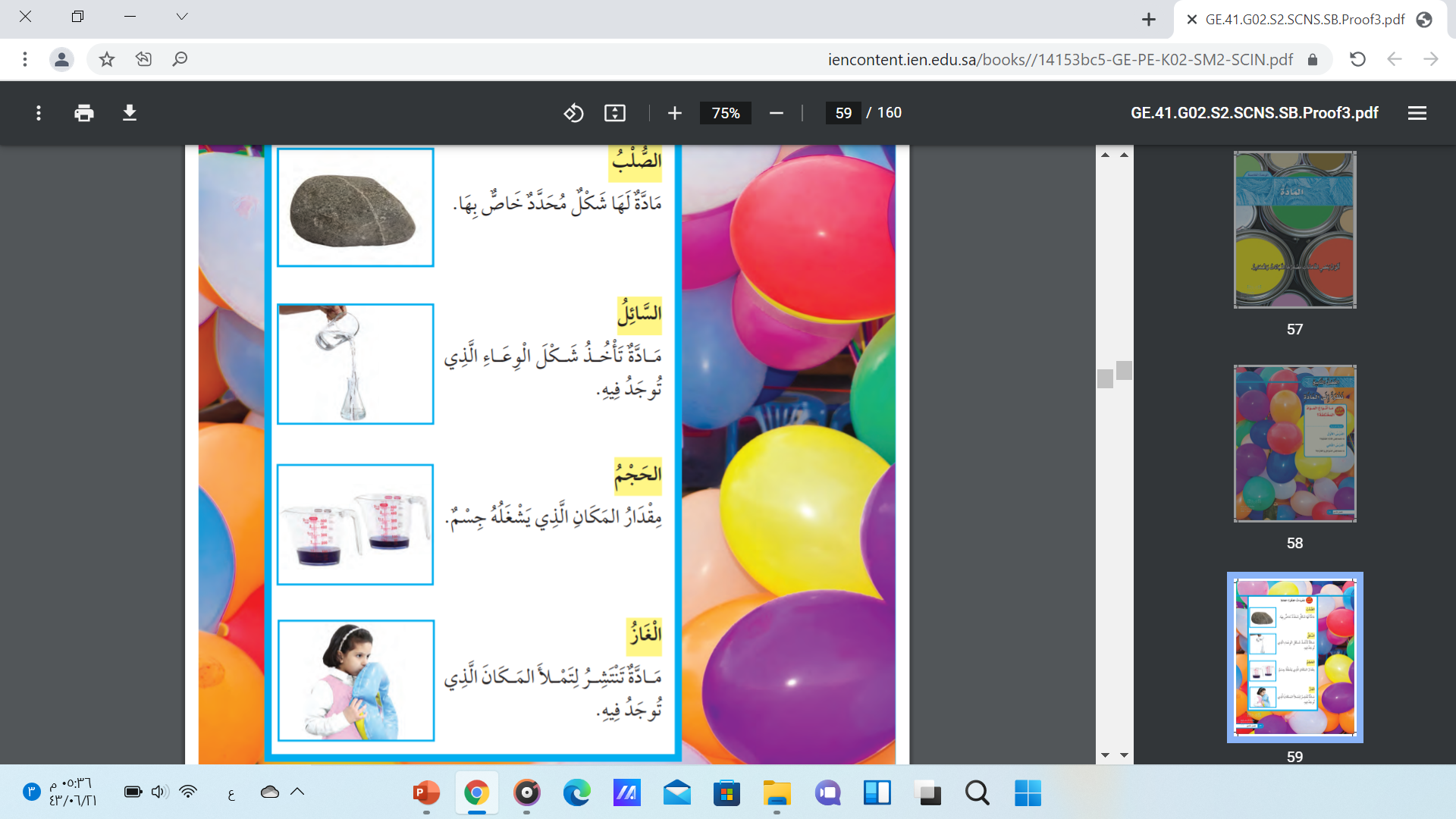 الحجم
مقدار المكان الذي يشغله الجسم
مفردات الفصل التاسع
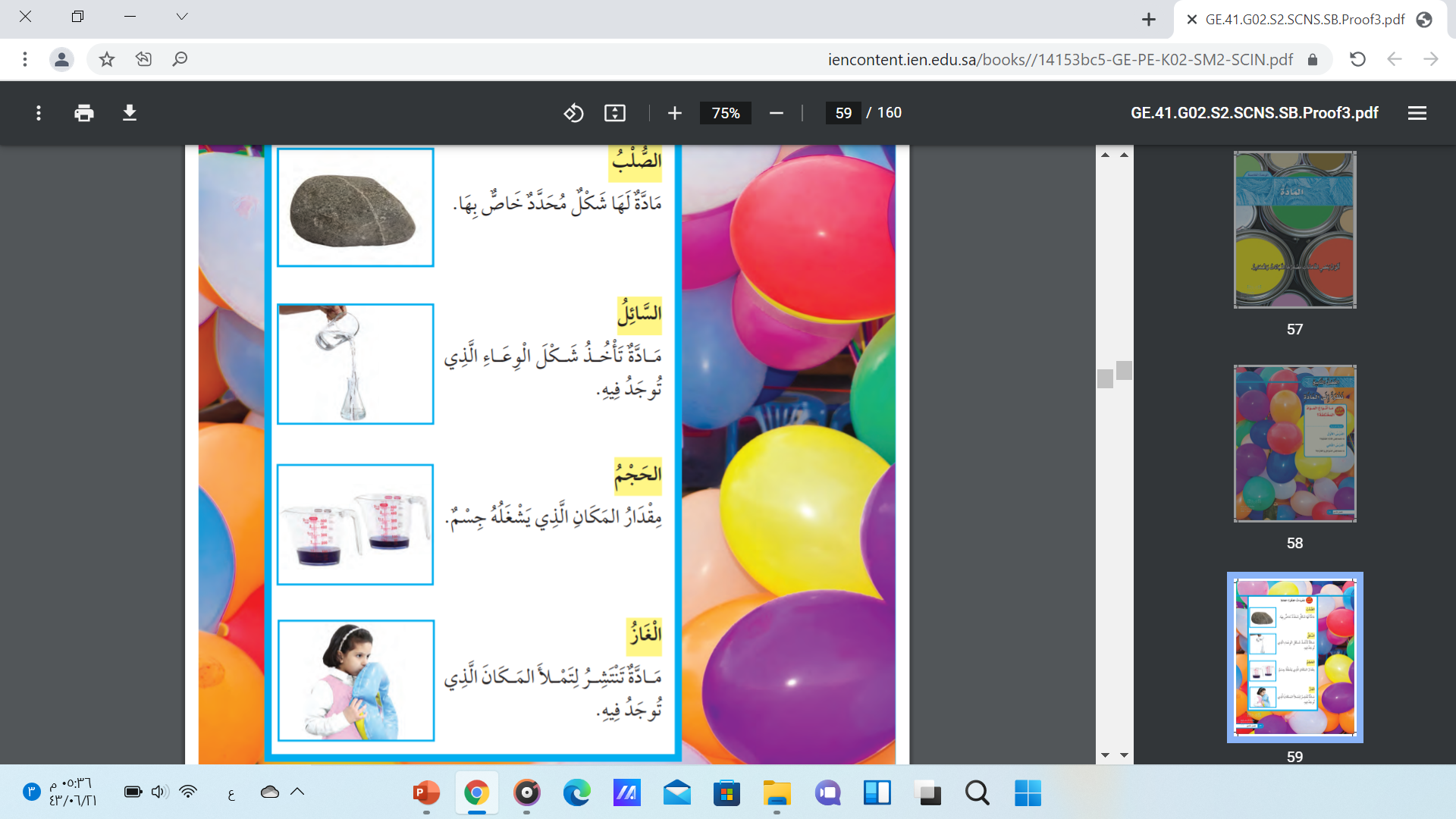 الغاز
مادة تنتشر لتملأ المكان الذي توجد فيه
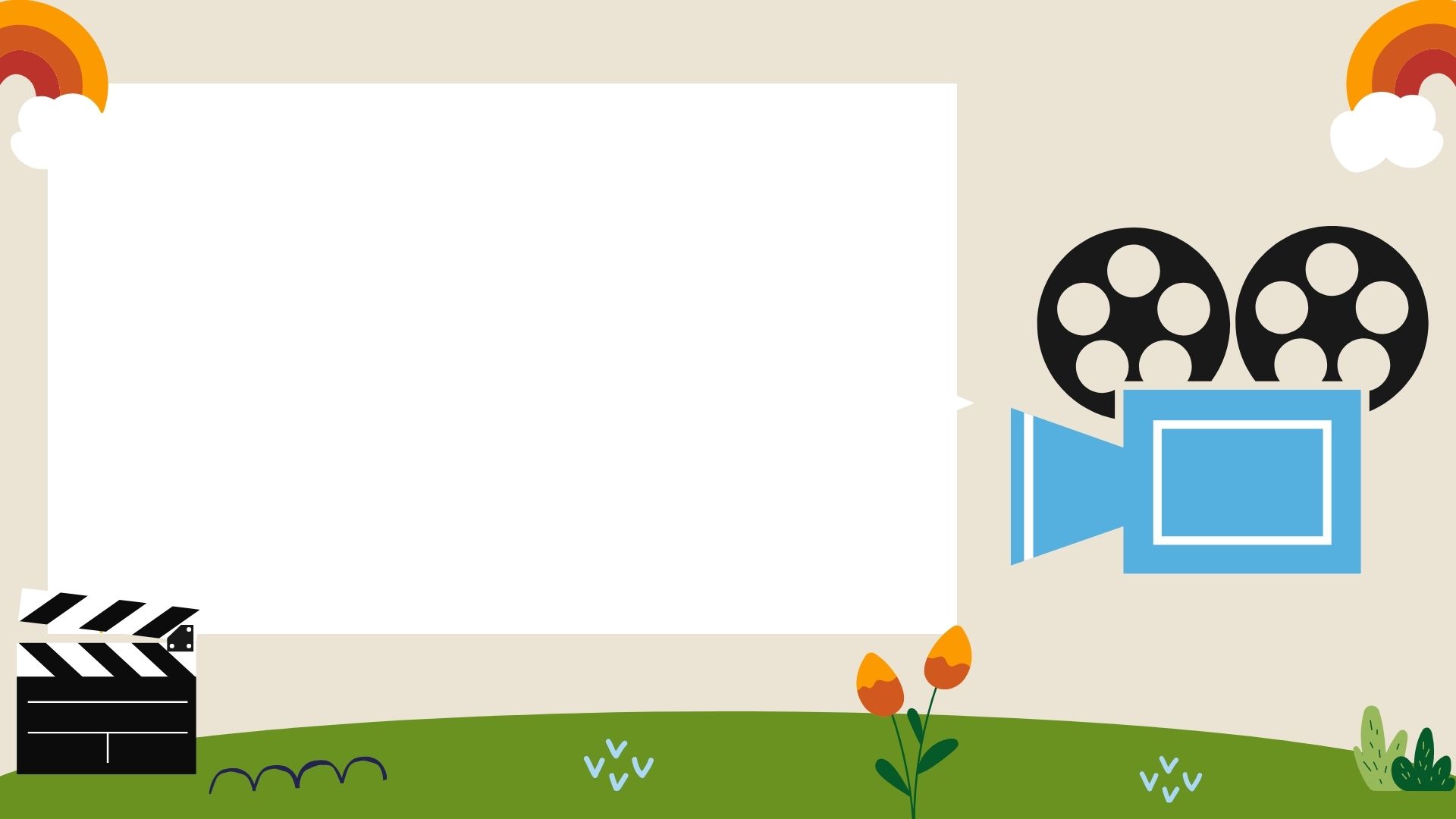 لنراجع مفردات ال من خلال الفيديو
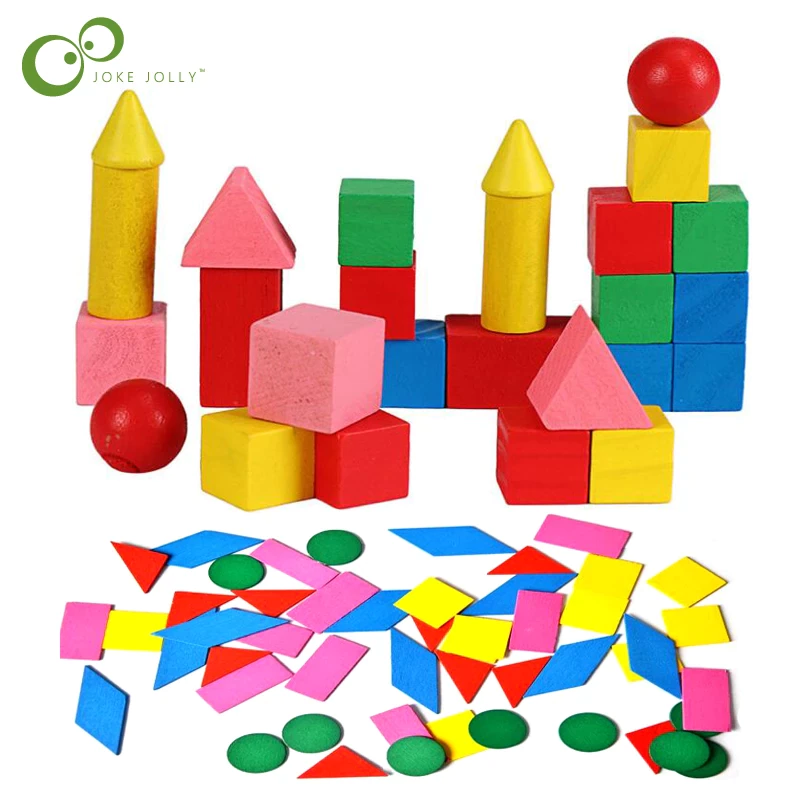 الدرس الأول
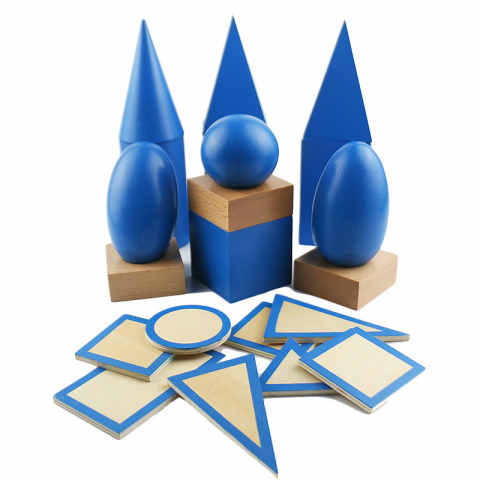 المواد الصلبة
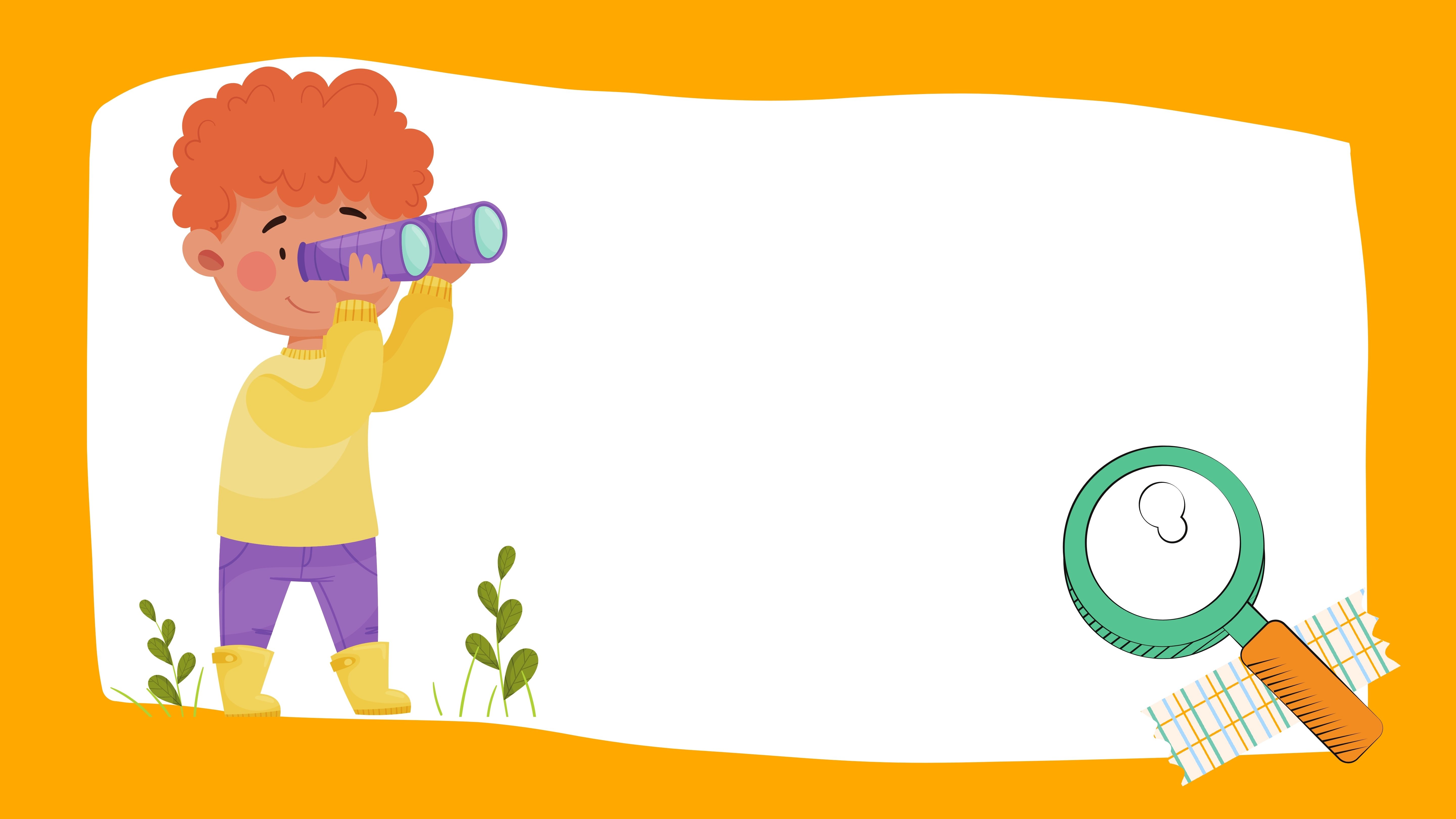 أنظر و أتسائل
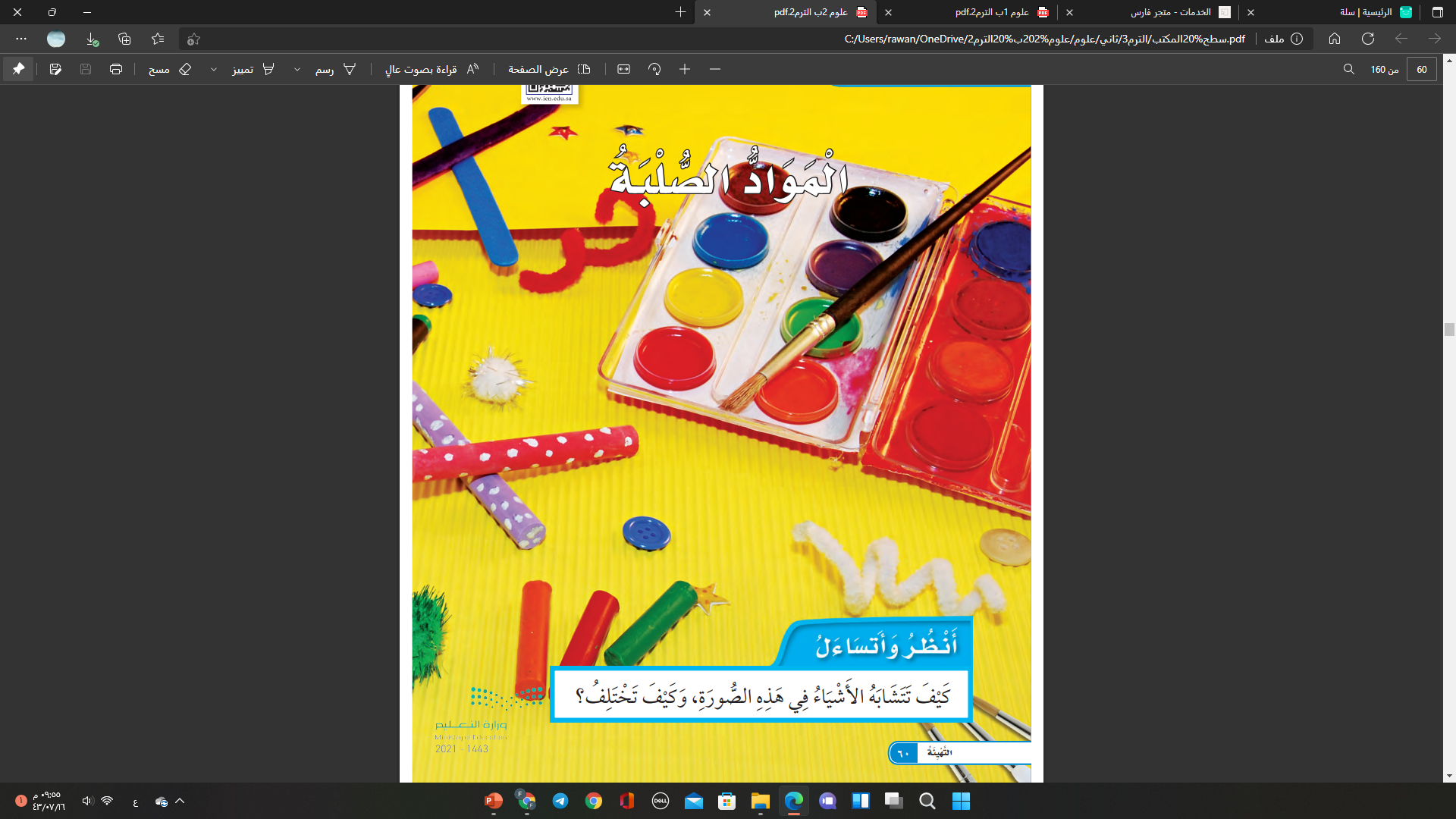 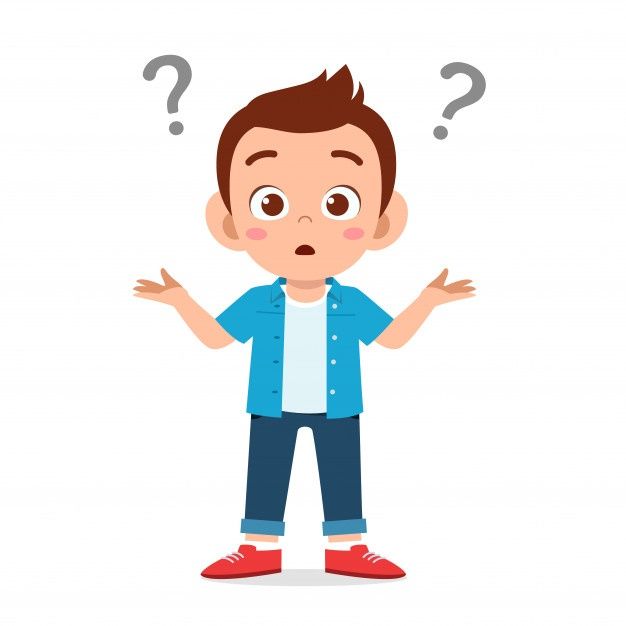 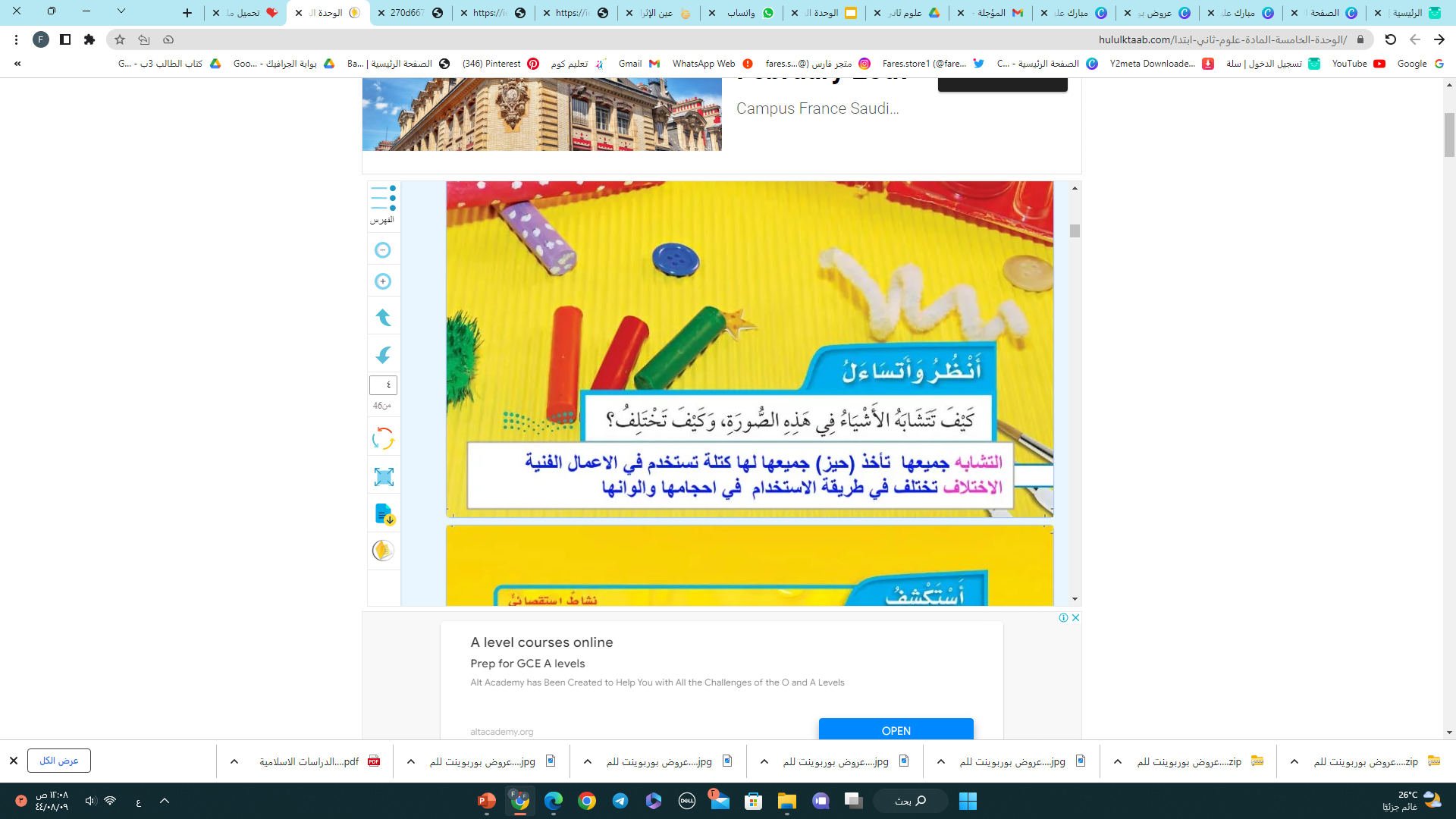 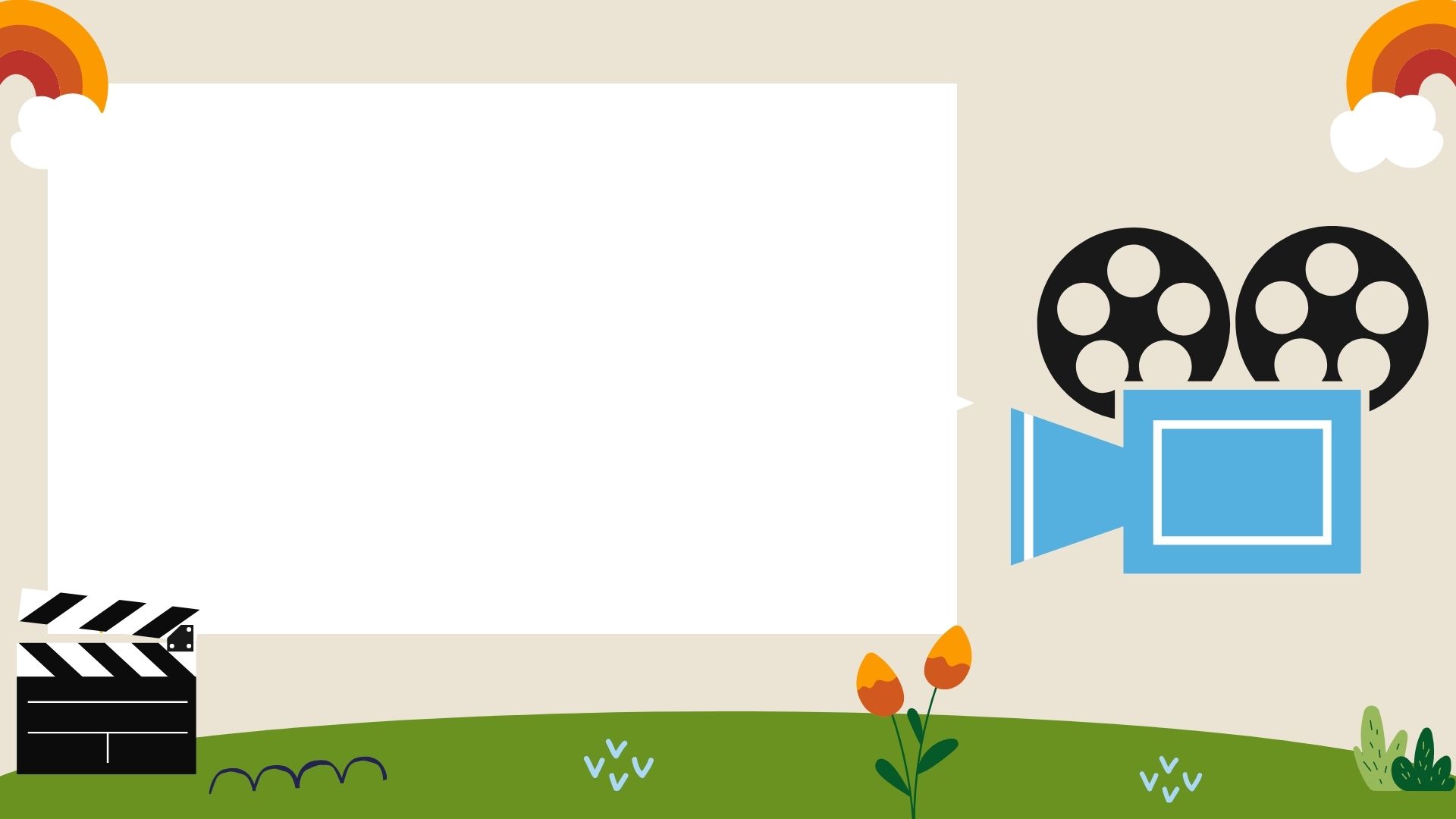 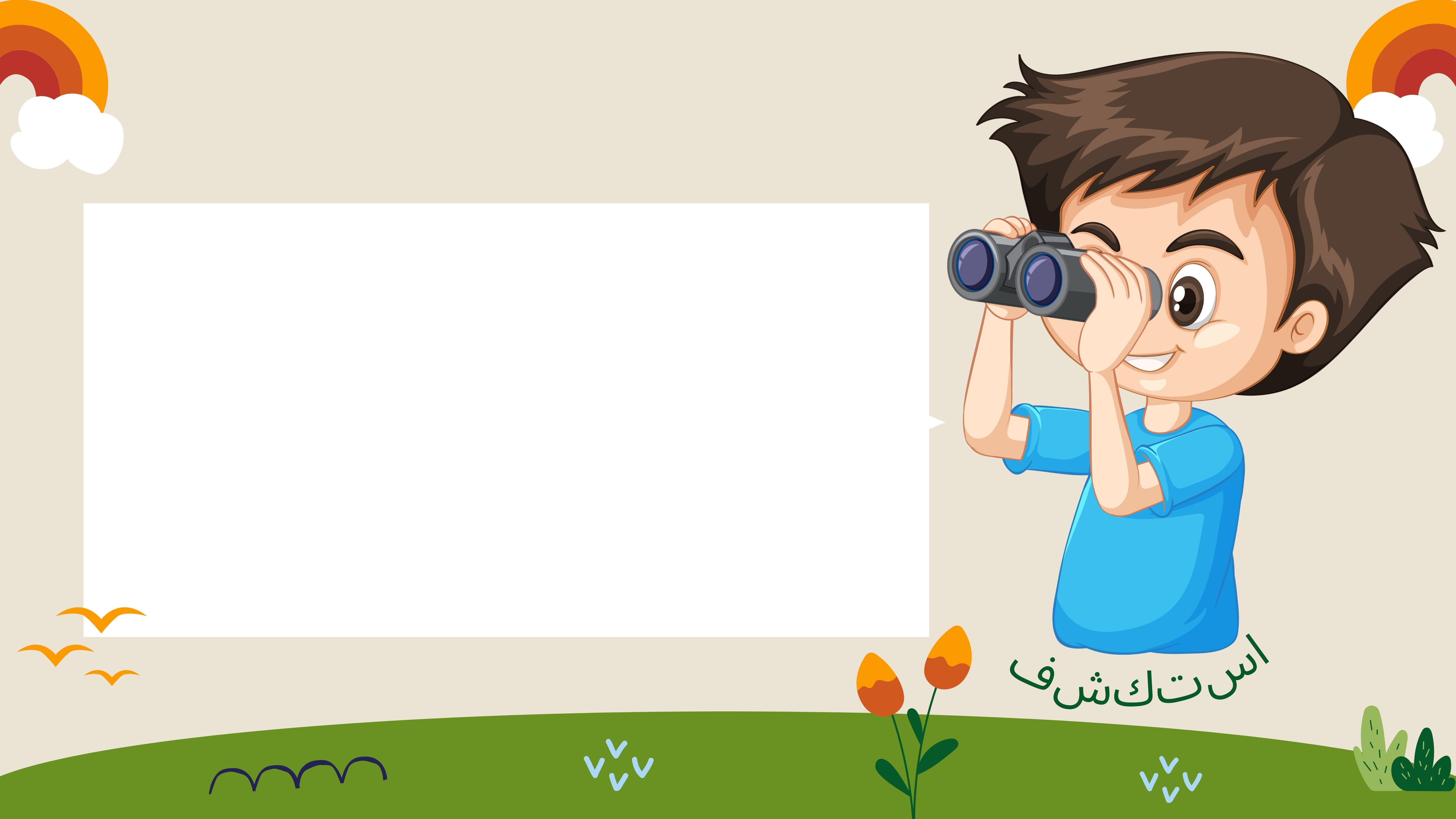 استكشف
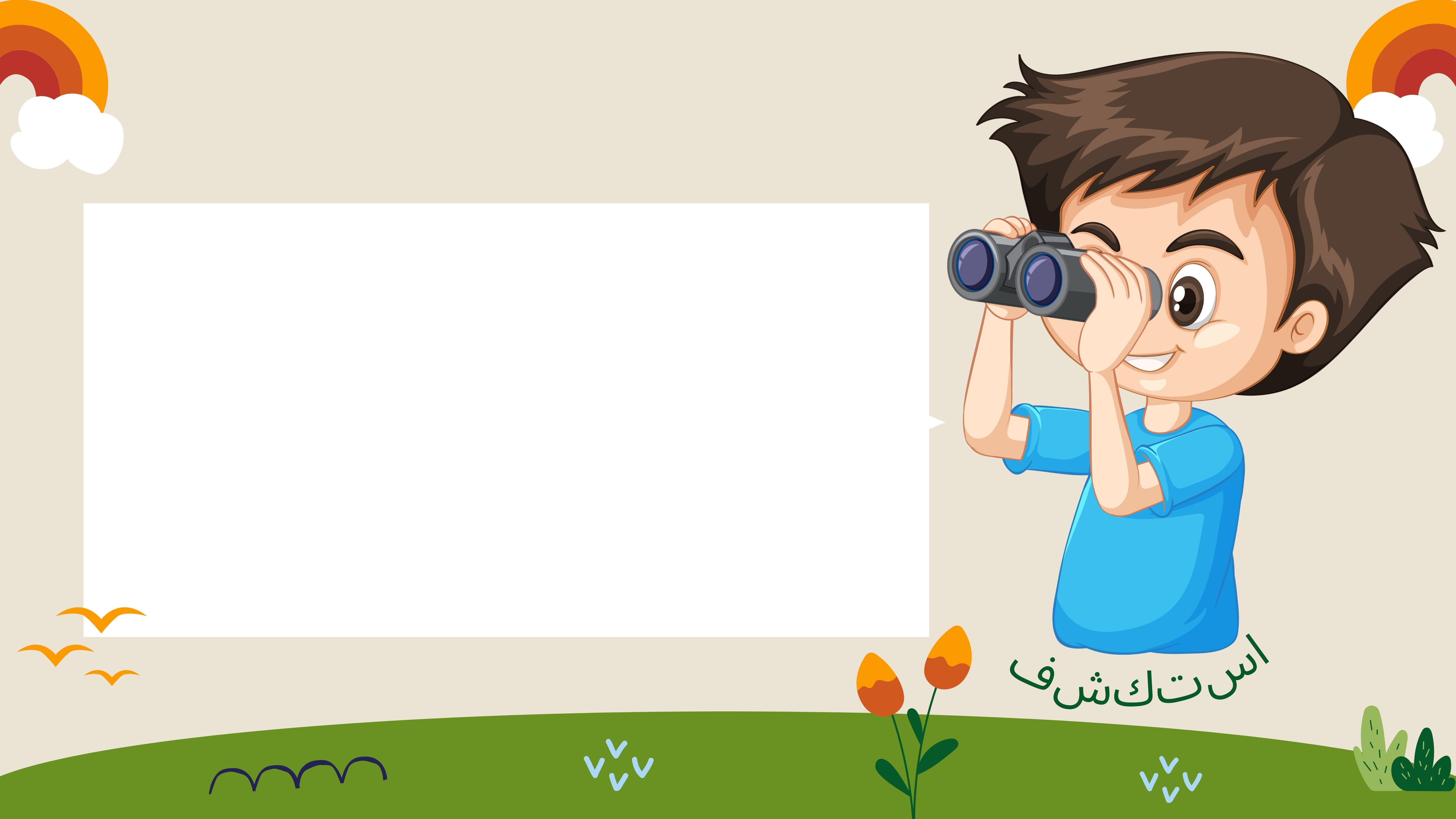 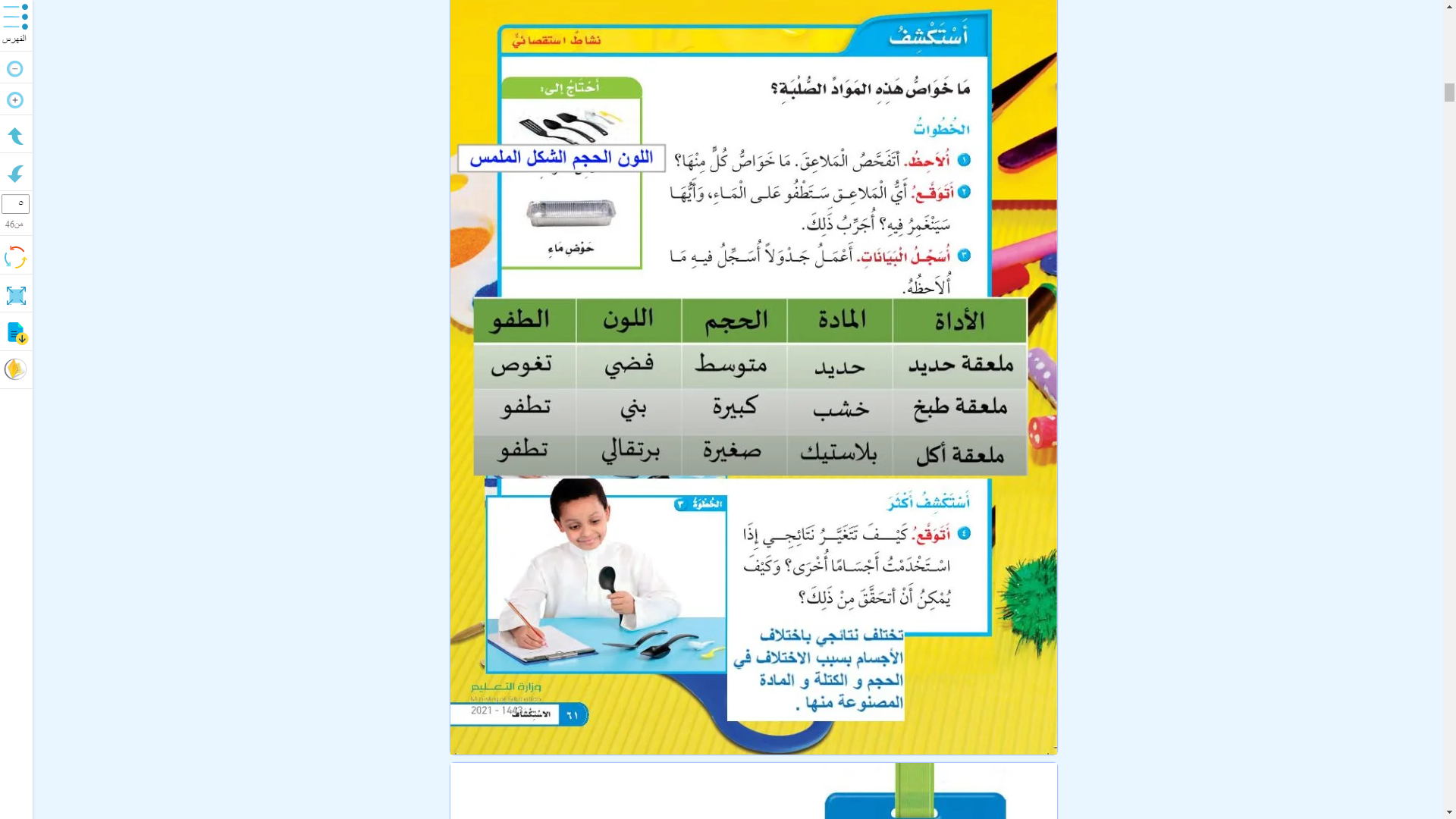 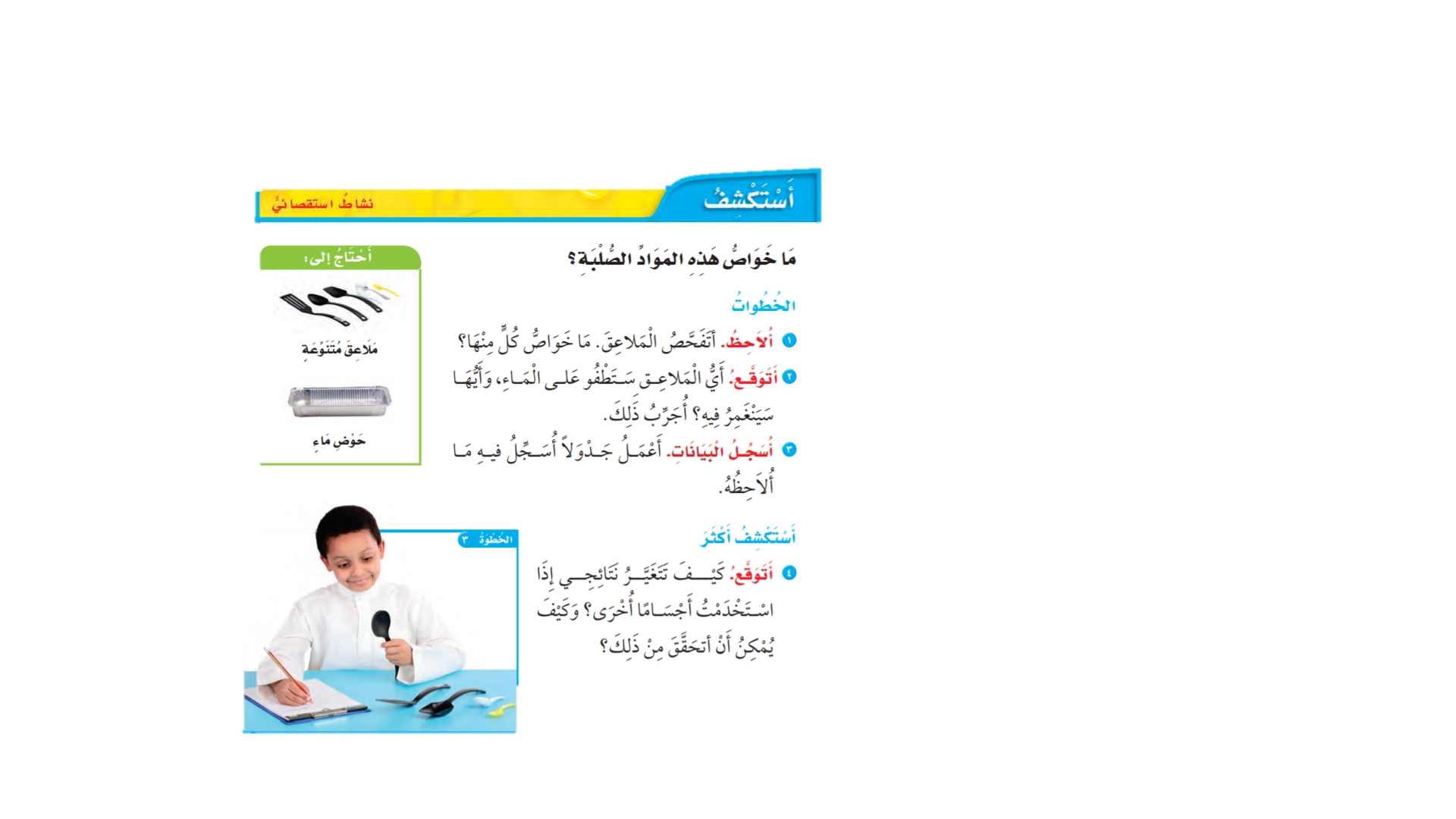 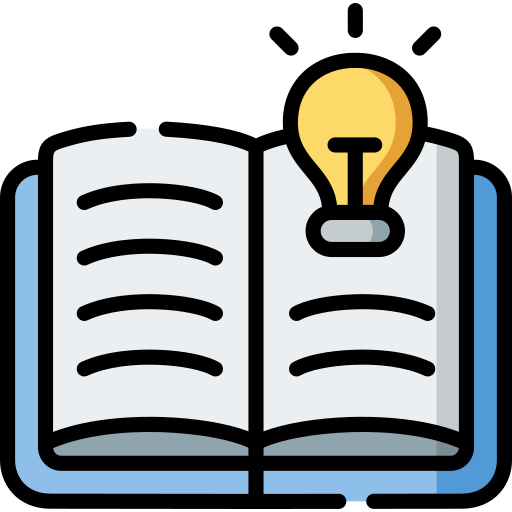 اقرأ وأتعلم
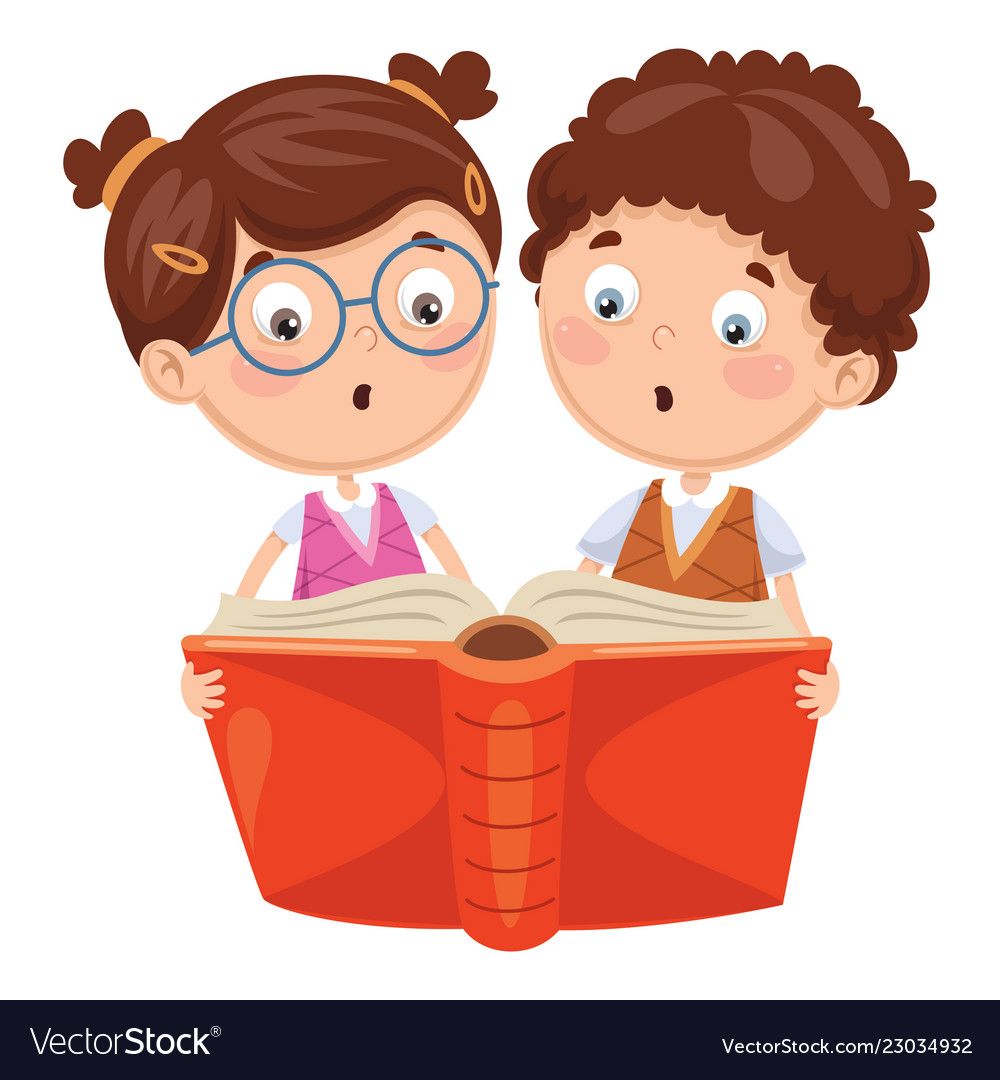 ما المادة الصلبة ؟
ما أنواع المواد التي أراها من حولي ؟ 
المادة الصلبة مادة لها شكل محدد خاص بها ،
 ولها خواص مثل بقية المواد . 
بعض المواد الصلبة ينثني 
وبعضها الآخر يتكسر عند ثنيه  
وبعضها يطفو على الماء 
 وبعضها الآخر يغوص فيه
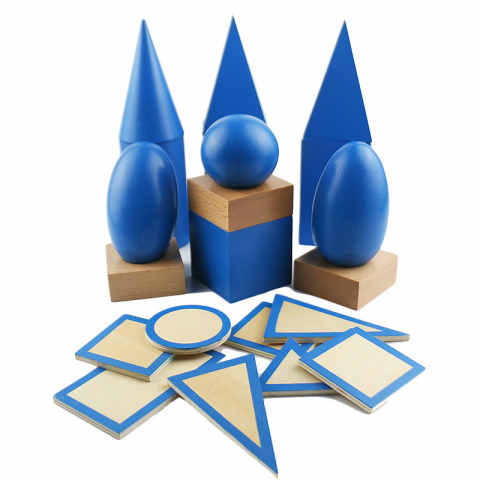 ما المادة الصلبة ؟
تتكـون المـواد الصلبة من مكونات مختلفة . 
فالمواد مثل الحديد والأخشاب والمـواد البلاستيكية كلها مواد قاسية . وقد تكون المواد الصلبة خشنة أو ناعمة الملمس .
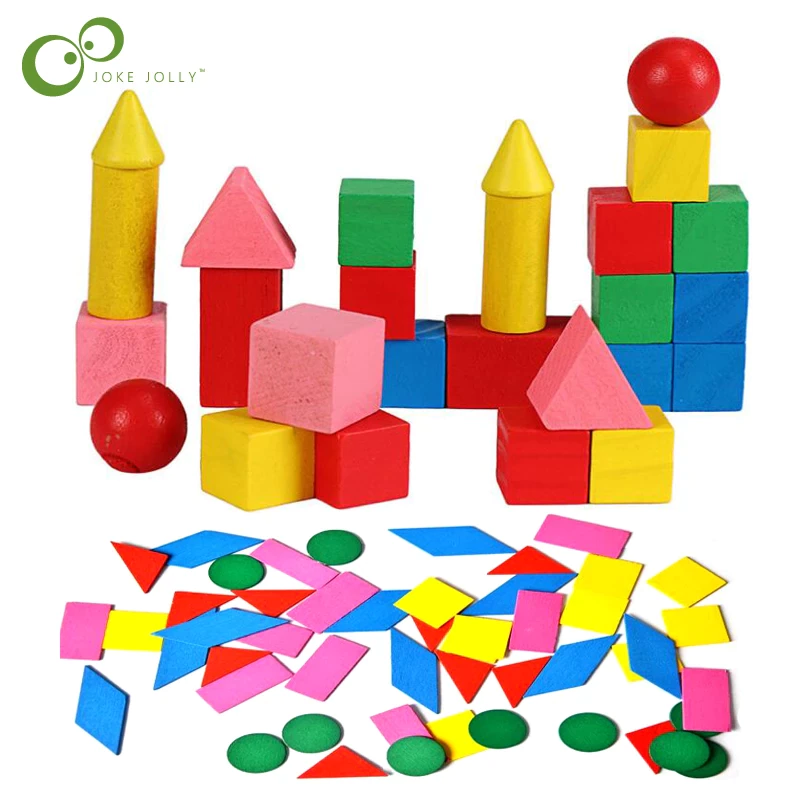 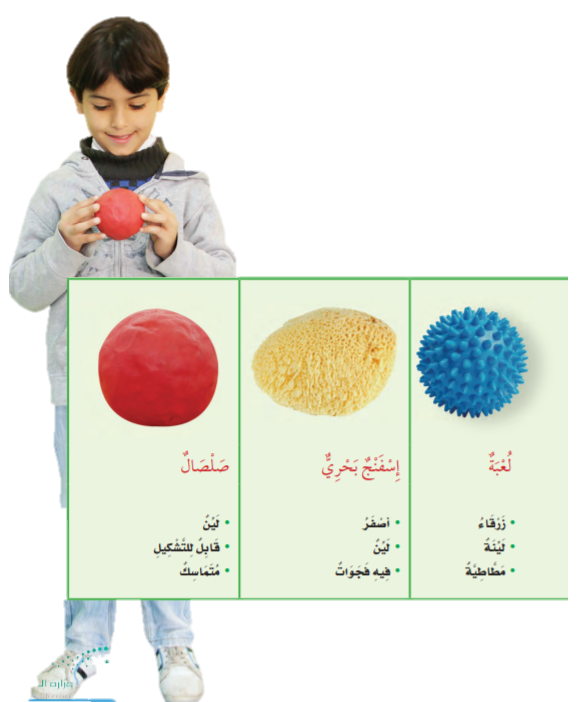 تبيـن اللوحـة أذنـاه خـواص بعض المواد الصلة
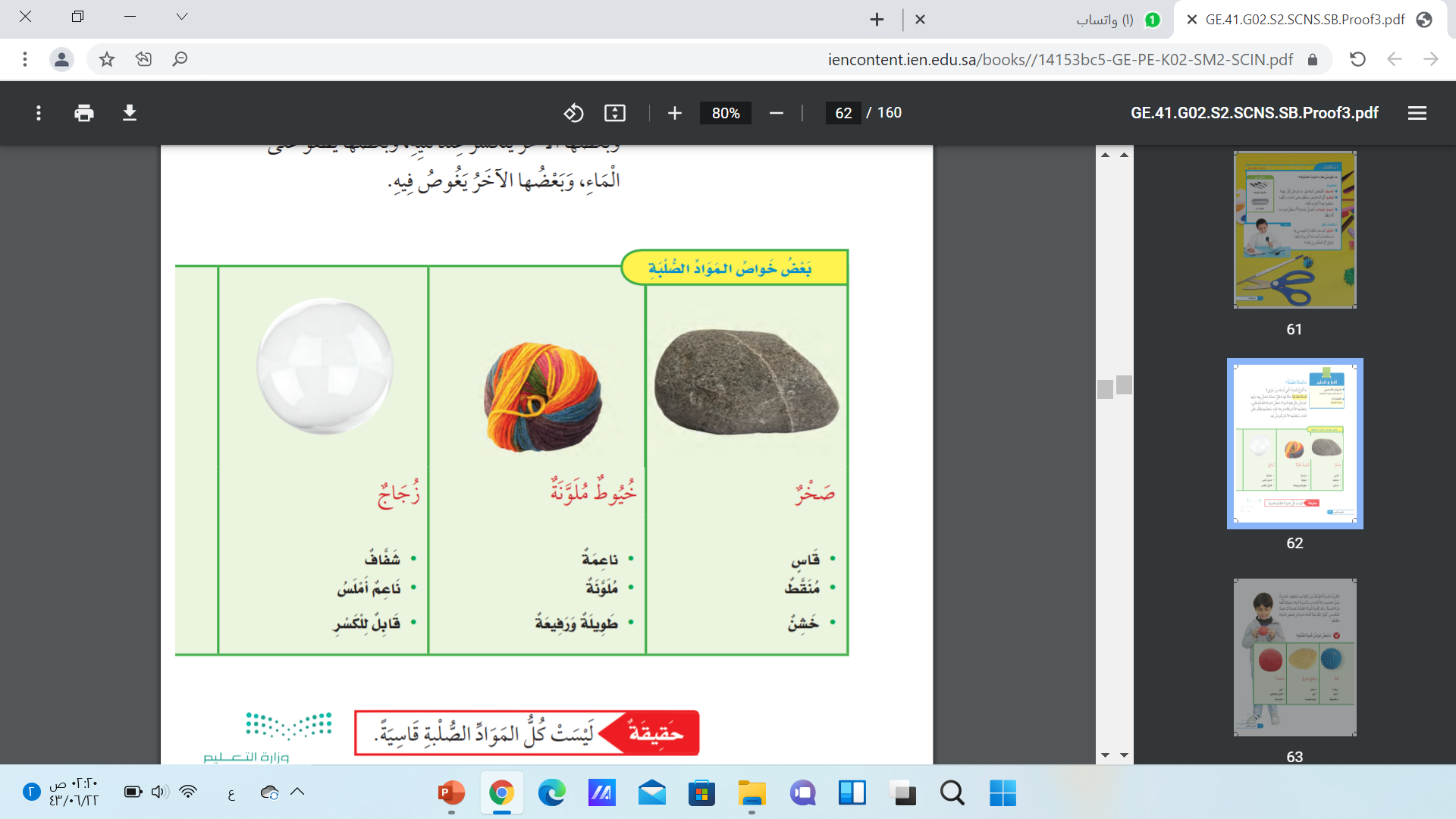 كيف نقيس المواد الصلبة ؟
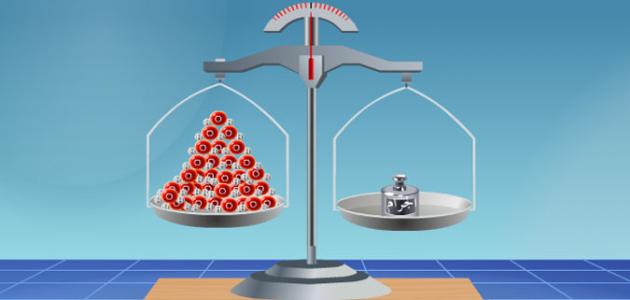 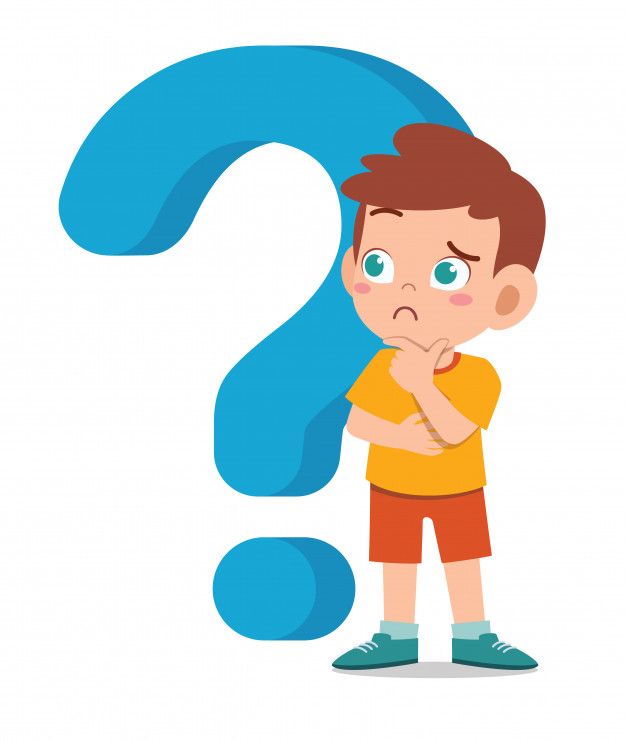 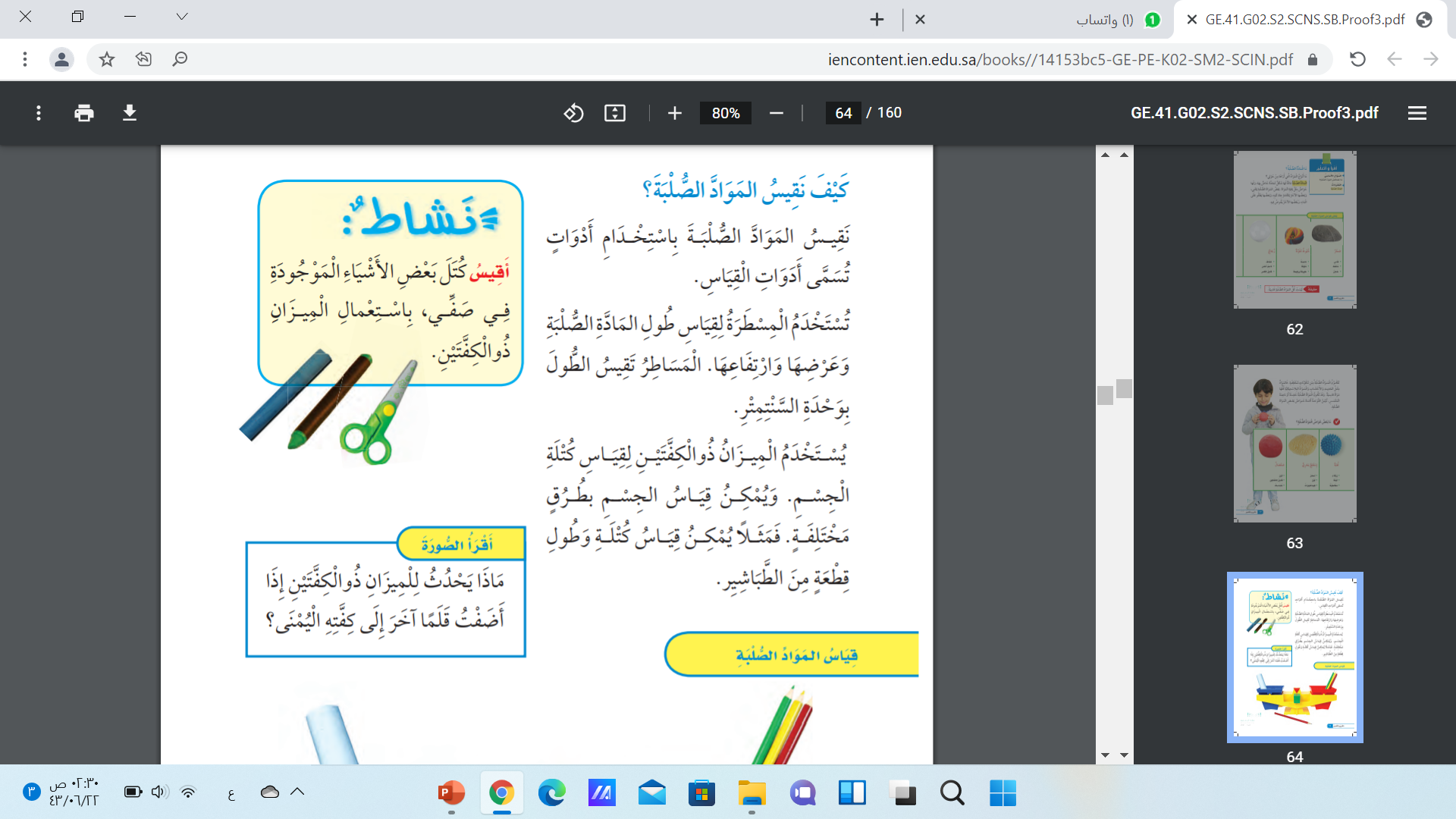 كيف نقيس المواد الصلبة ؟
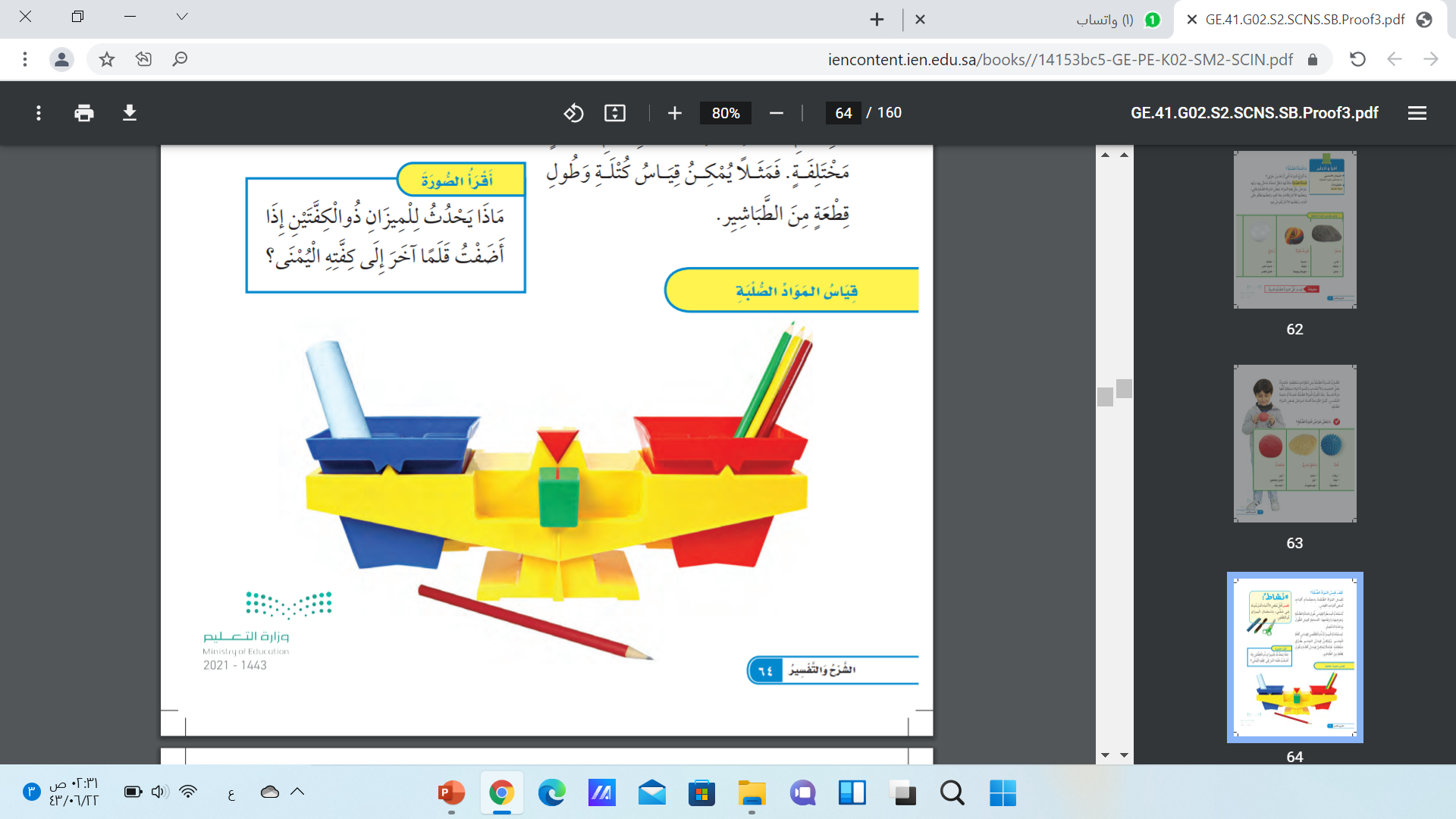 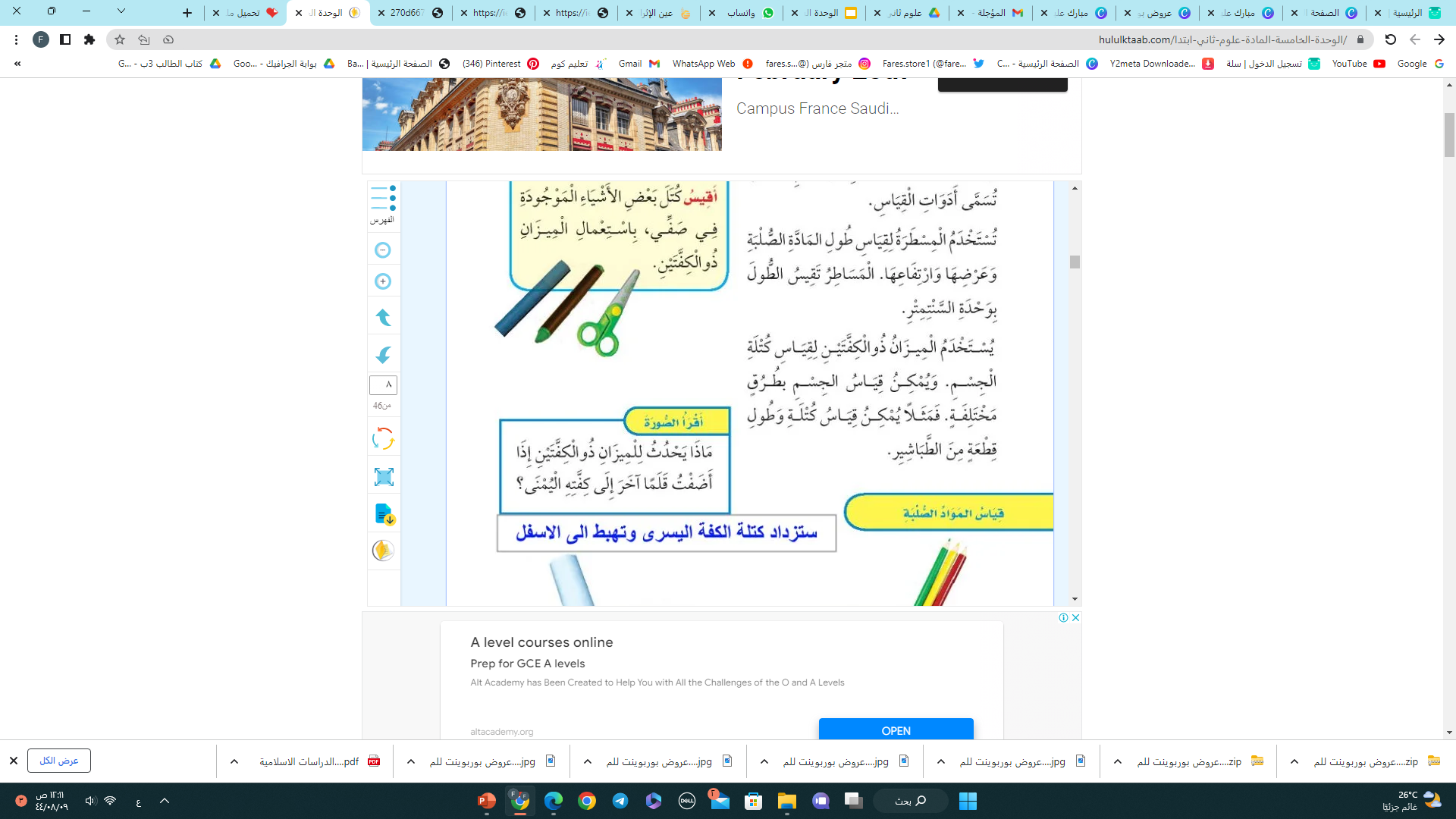 كيف نقيس المواد الصلبة ؟
نقيس المواد الصلبة باستخدام أدوات تُسمى أدوات القياس .
تستخدم المسطرة لقياس طول المادة الصلبة وعرضها وارتفاعها . 
المساطر تقيس الطول بوحدة السنتمتر .
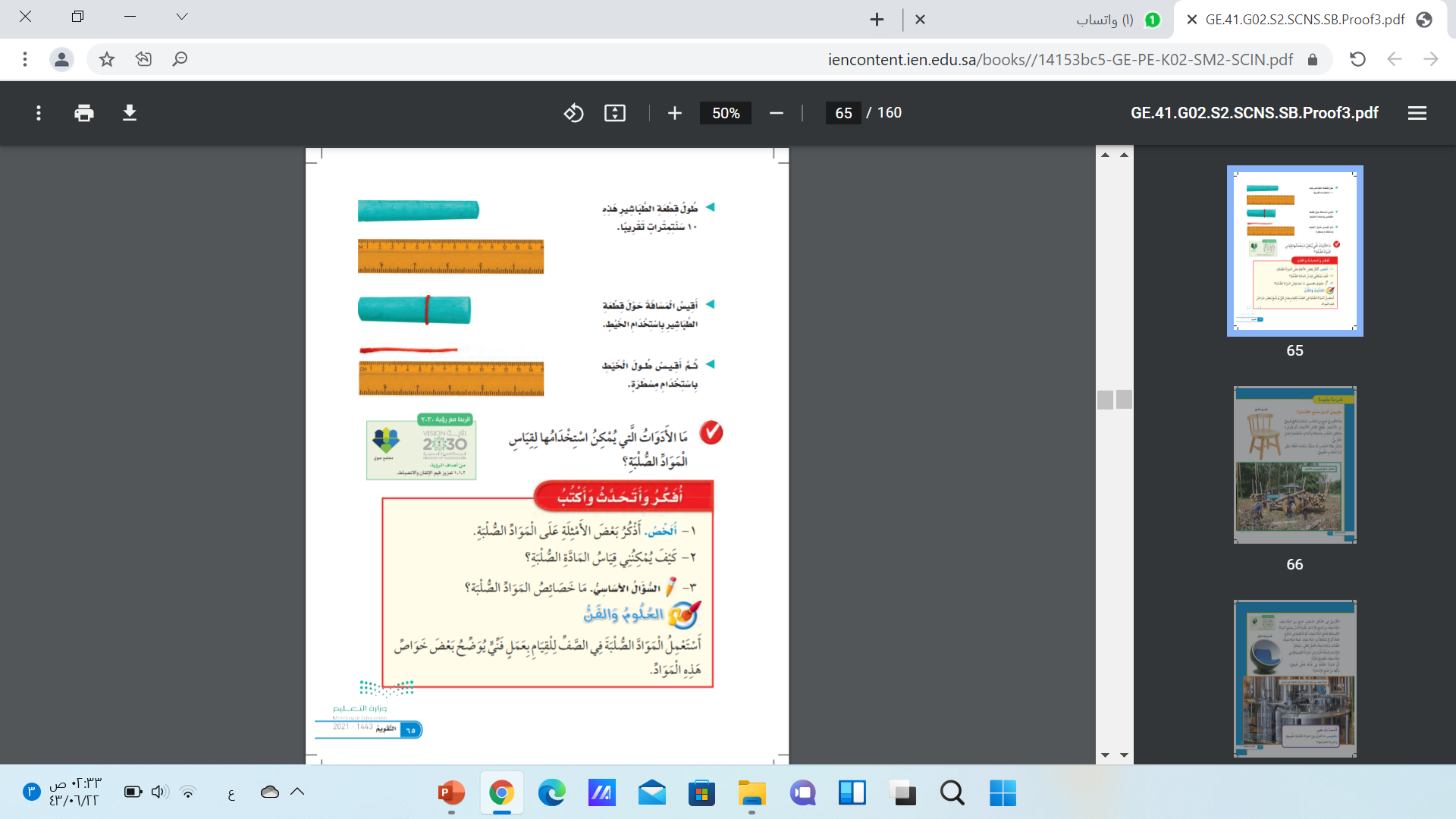 كيف نقيس المواد الصلبة ؟
يستخدم الميزان ذو الكفتيـن لـقيـاس كتلة الجسم . 
ويمكن قياس الجسم بـطـرق مختلفة . 
فمثلا يمكن قياس كتلة وطول قطعة من الطباشير
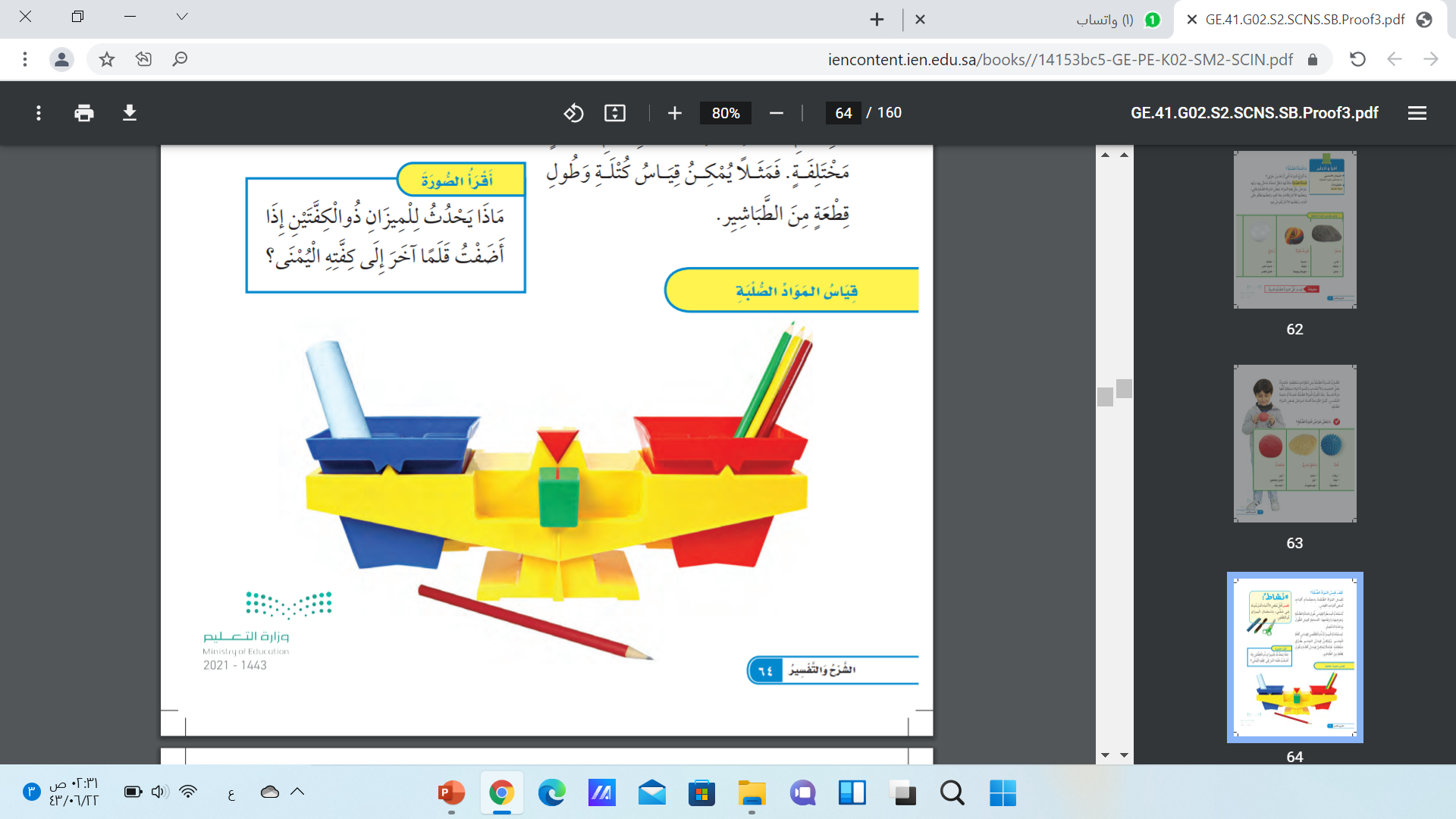 استراتيجية
في دقيقة
ما الأدوات التي يمكن استخدامها لقياس المواد الصلبة ؟
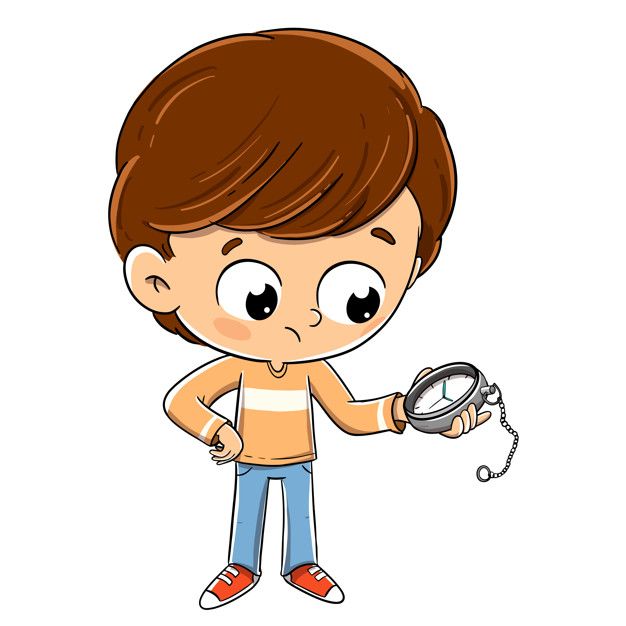 تستخدم المسطرة لقياس طول المادة الصلبة وعرضها وارتفاعها . 
المساطر تقيس الطول بوحدة السنتمتر
يستخدم الميزان ذو الكفتيـن لـقيـاس كتلة الجسم . 
ويمكن قياس الجسم بـطـرق مختلفة . 
فمثلا يمكن قياس كتلة وطول قطعة من الطباشير
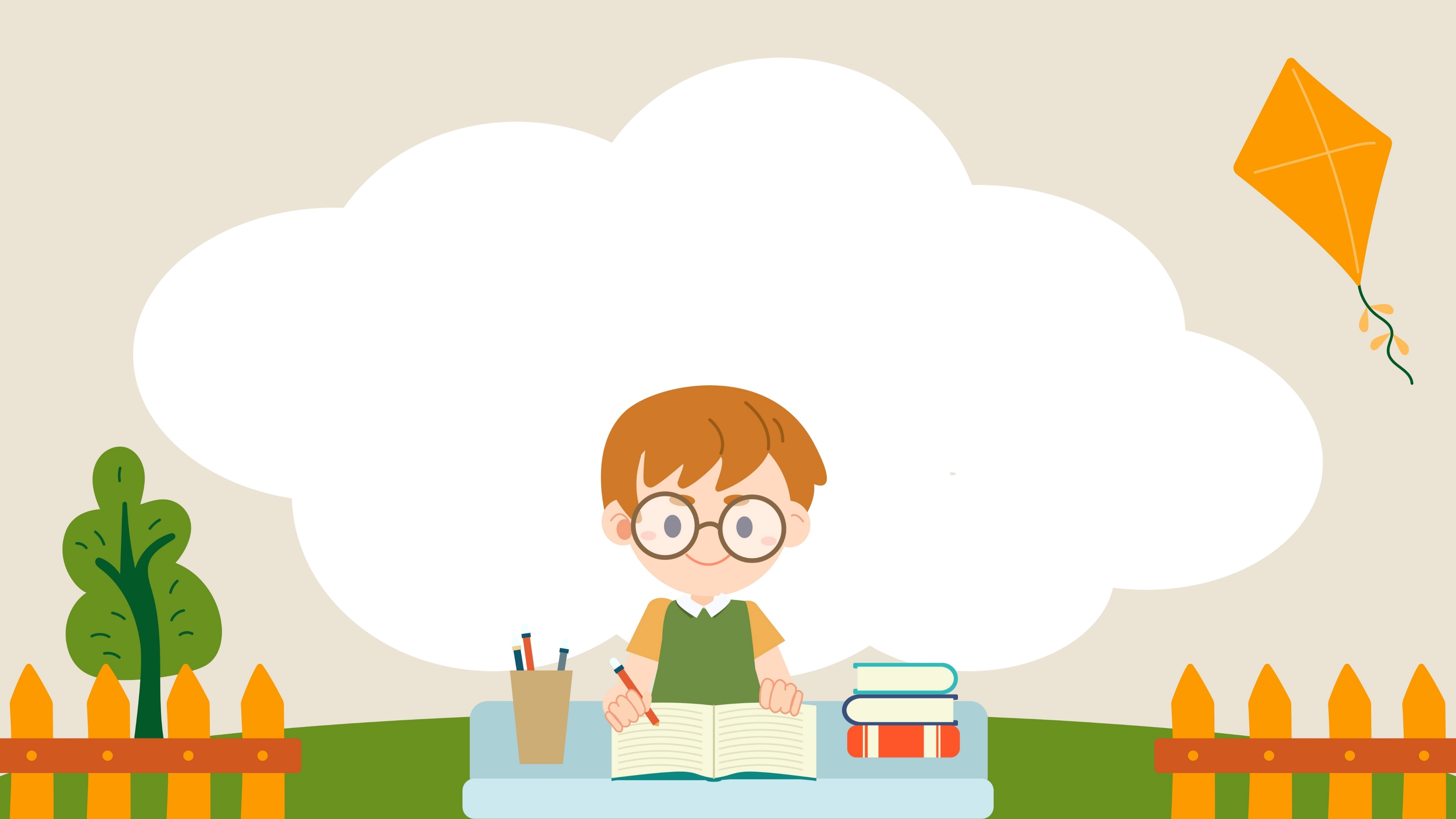 أفكر وأتحدث وأكتب
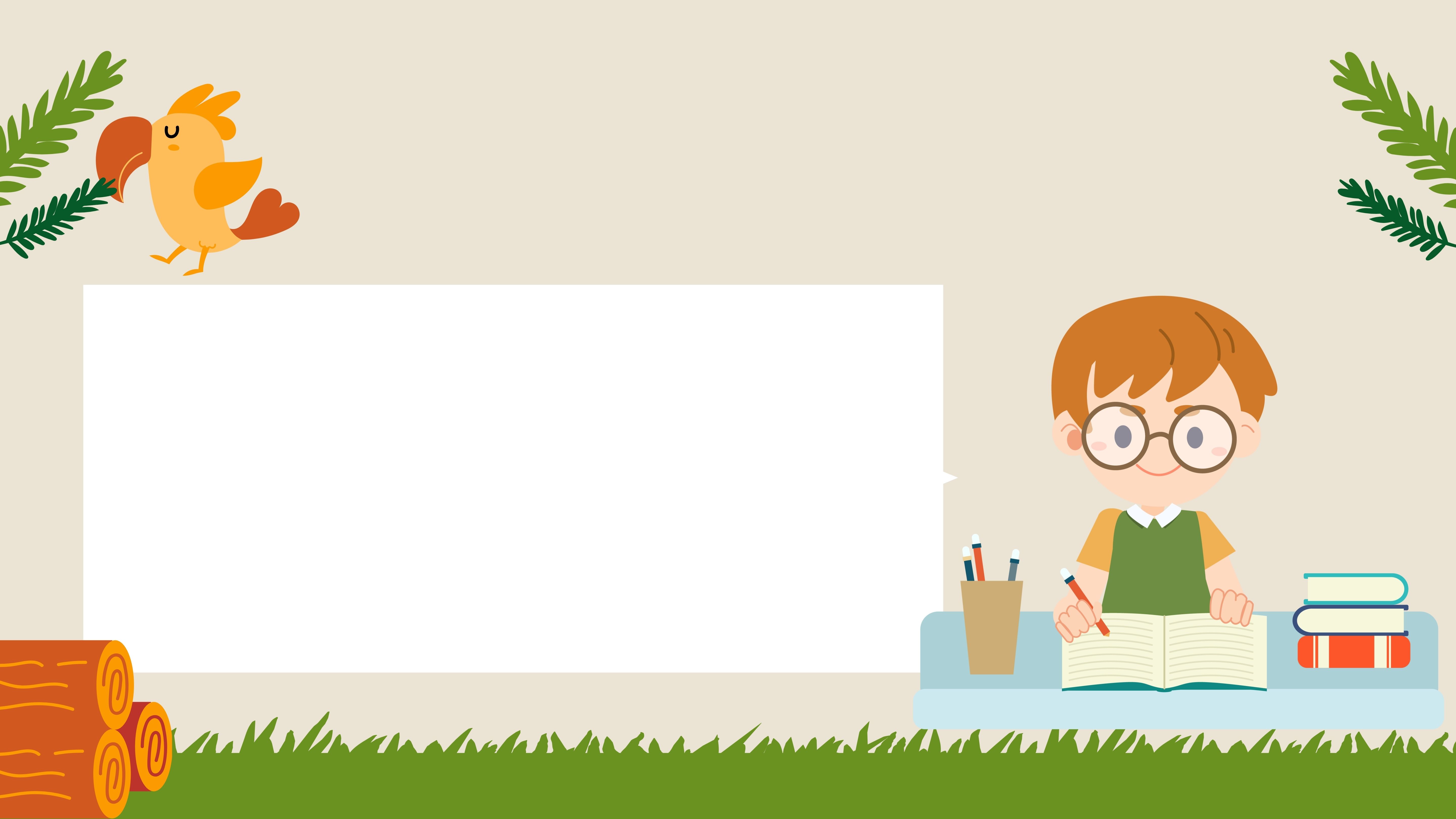 أفكر وأتحدث وأكتب
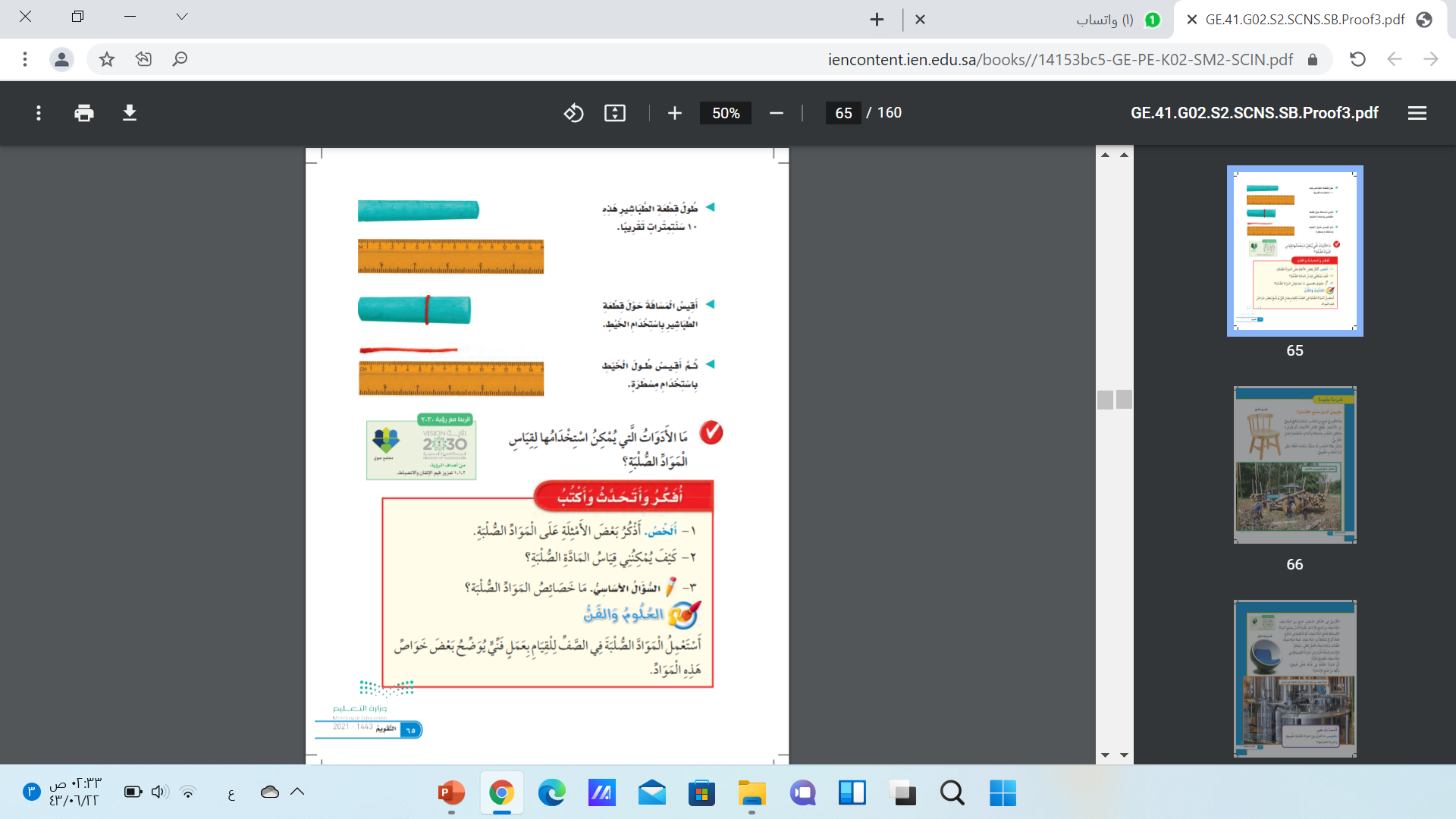 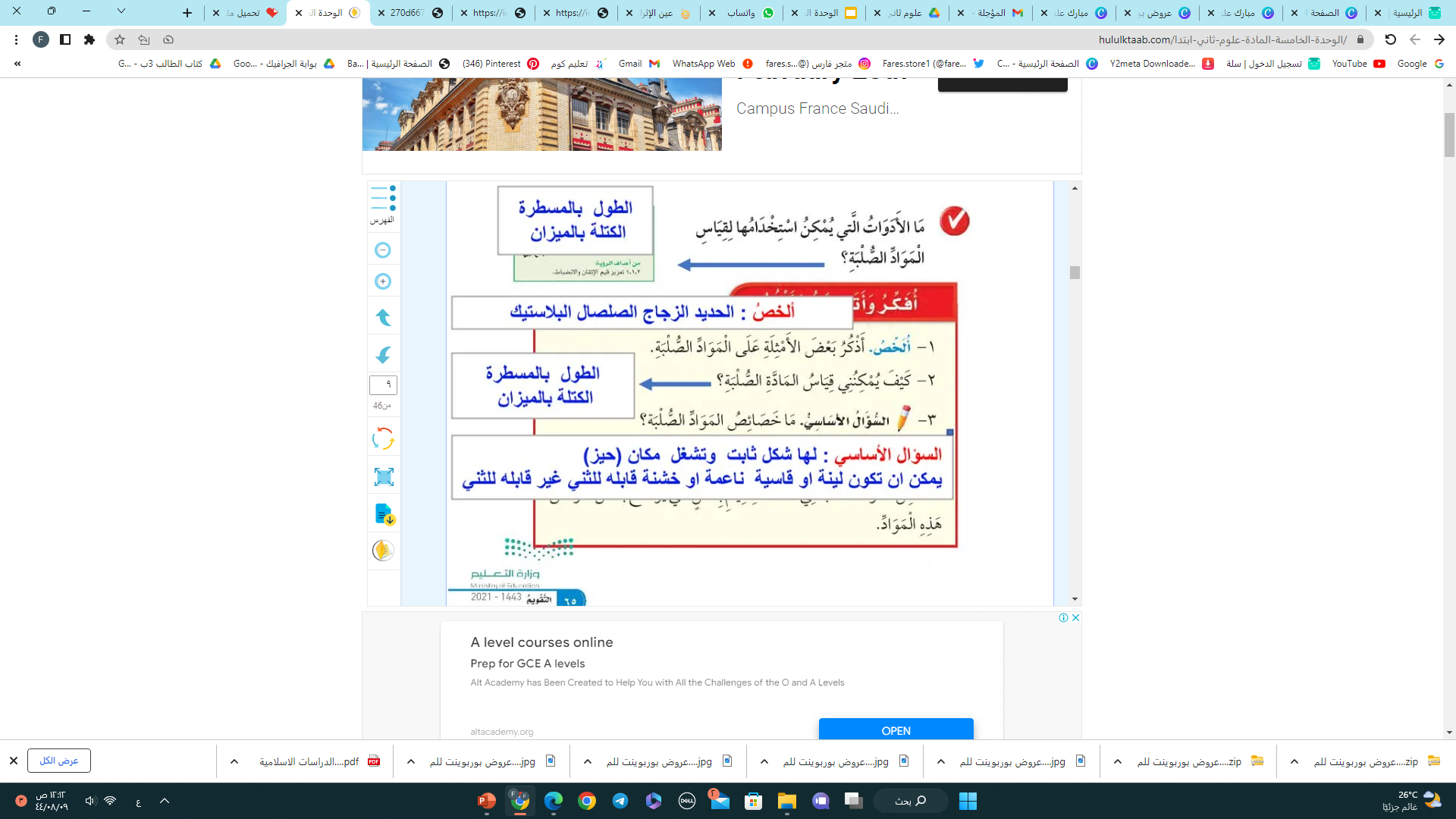 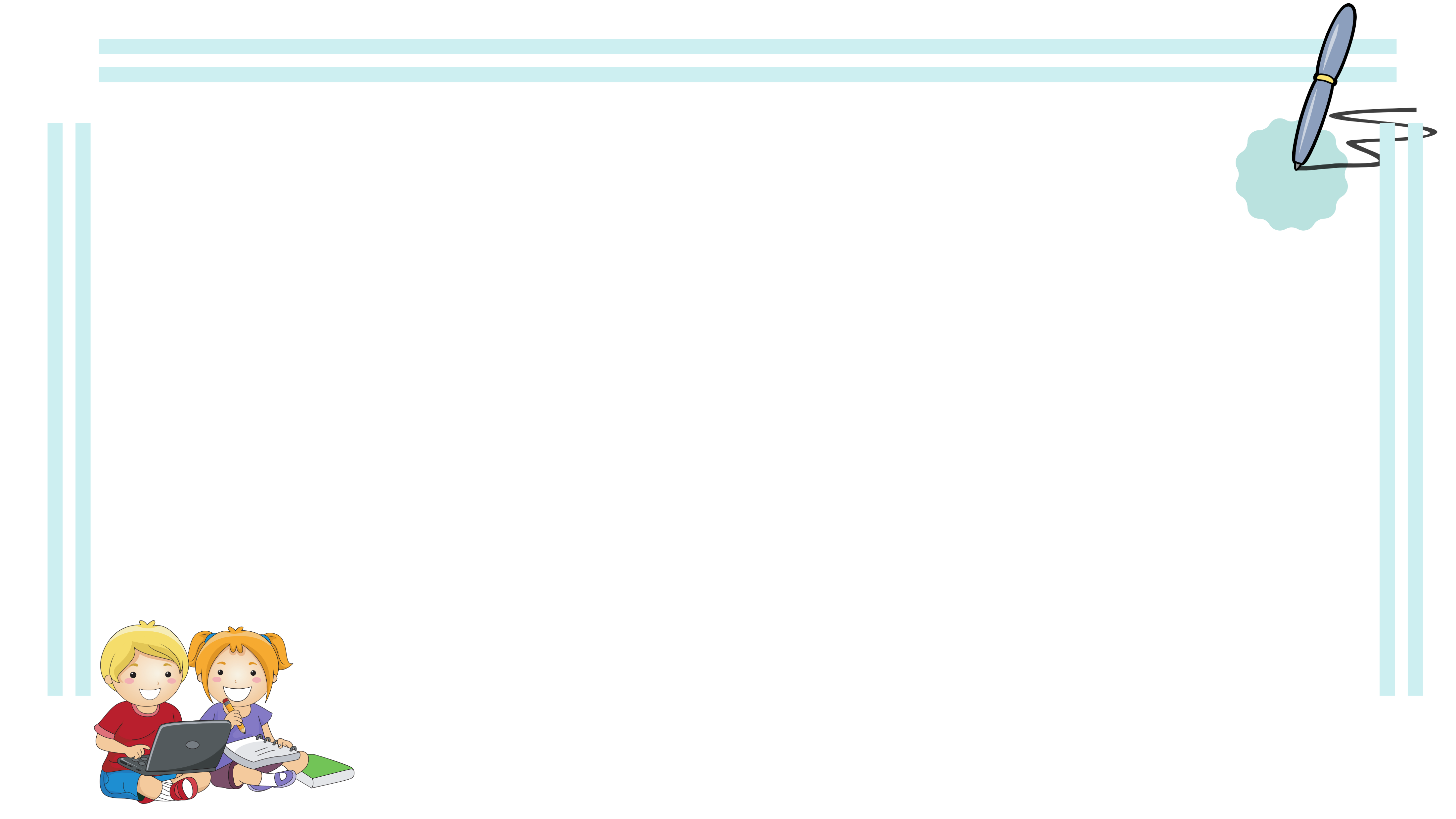 يقوم المعلم بمعرفة الفروق الفردية في استقبال المعلومات للطلاب 
من خلال عبارات ملخصة للنتائج من أفواه الطلاب, و تساعدهم على التعبير عن مستوى فهمهم
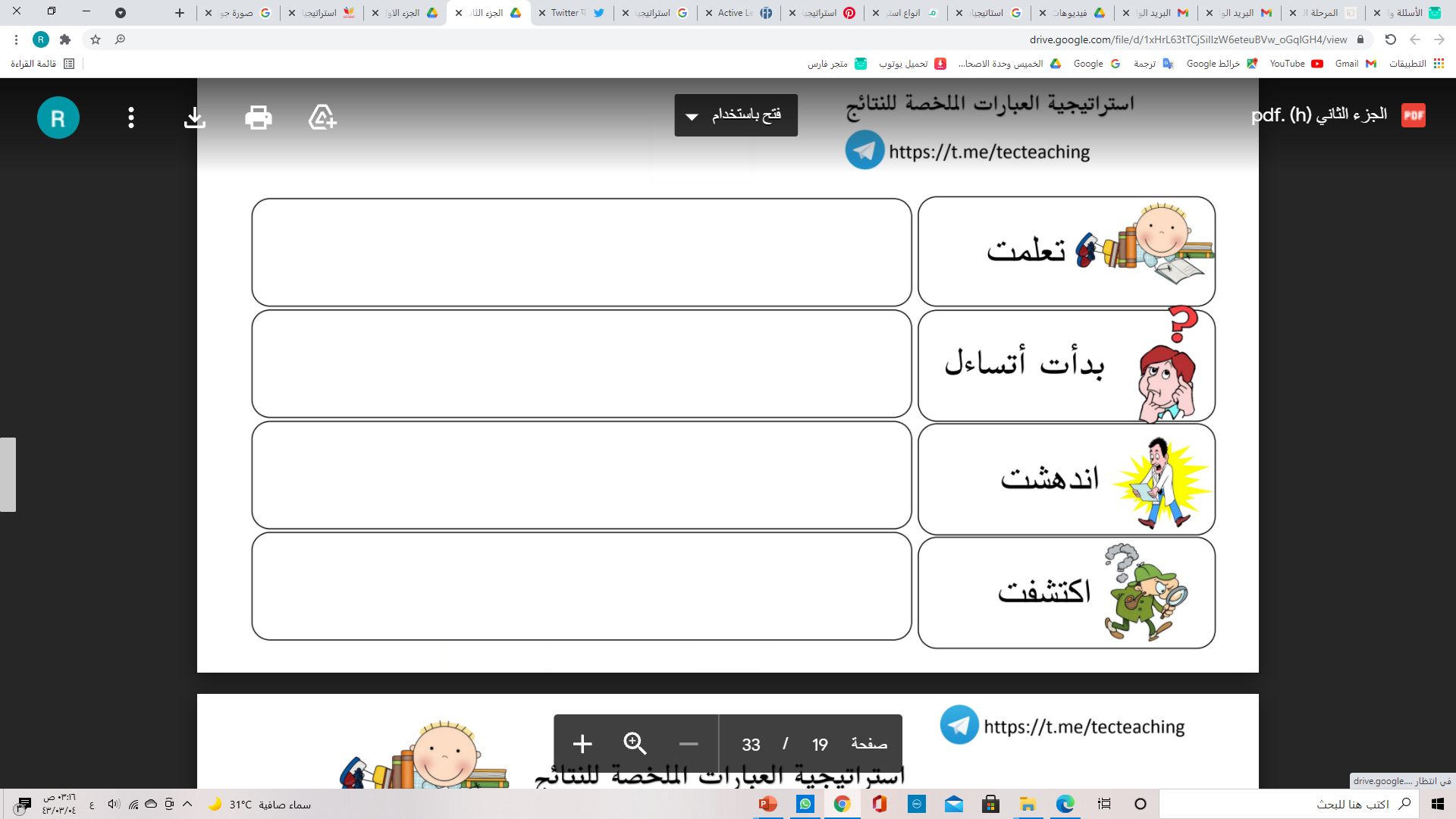 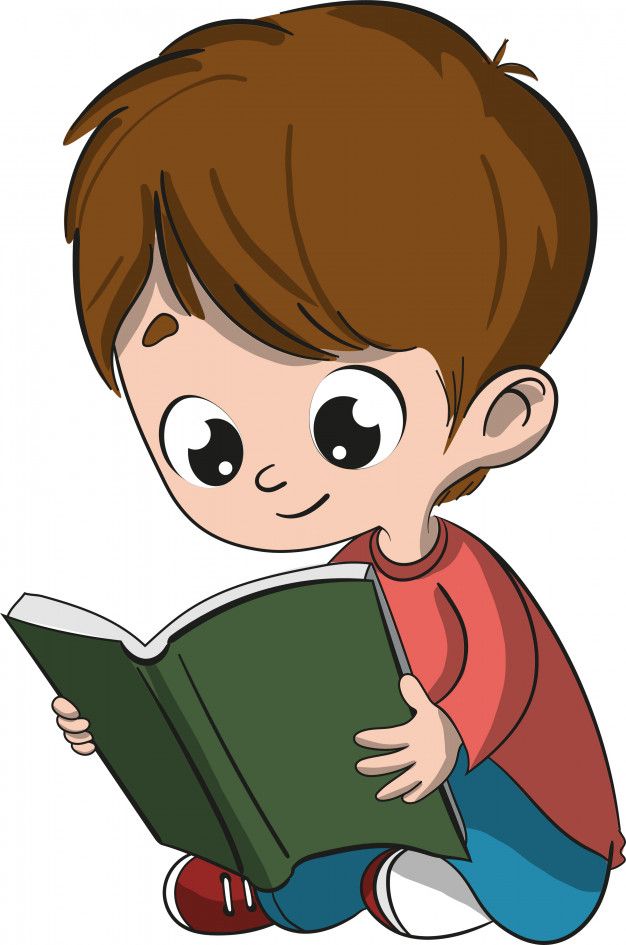 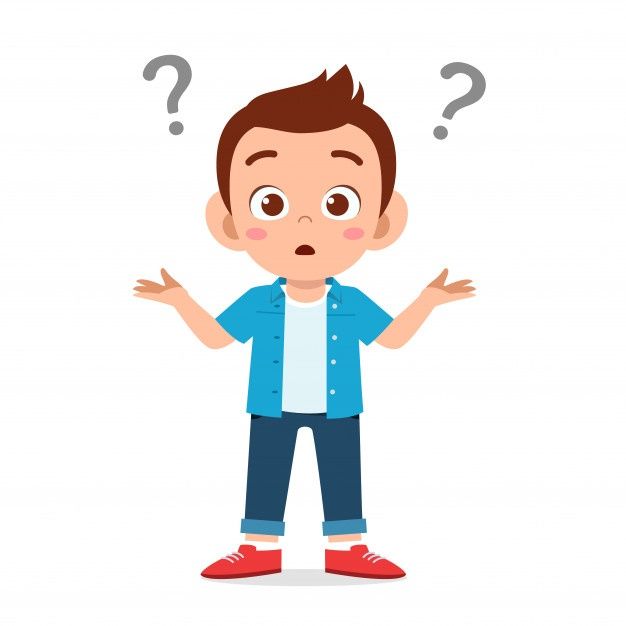 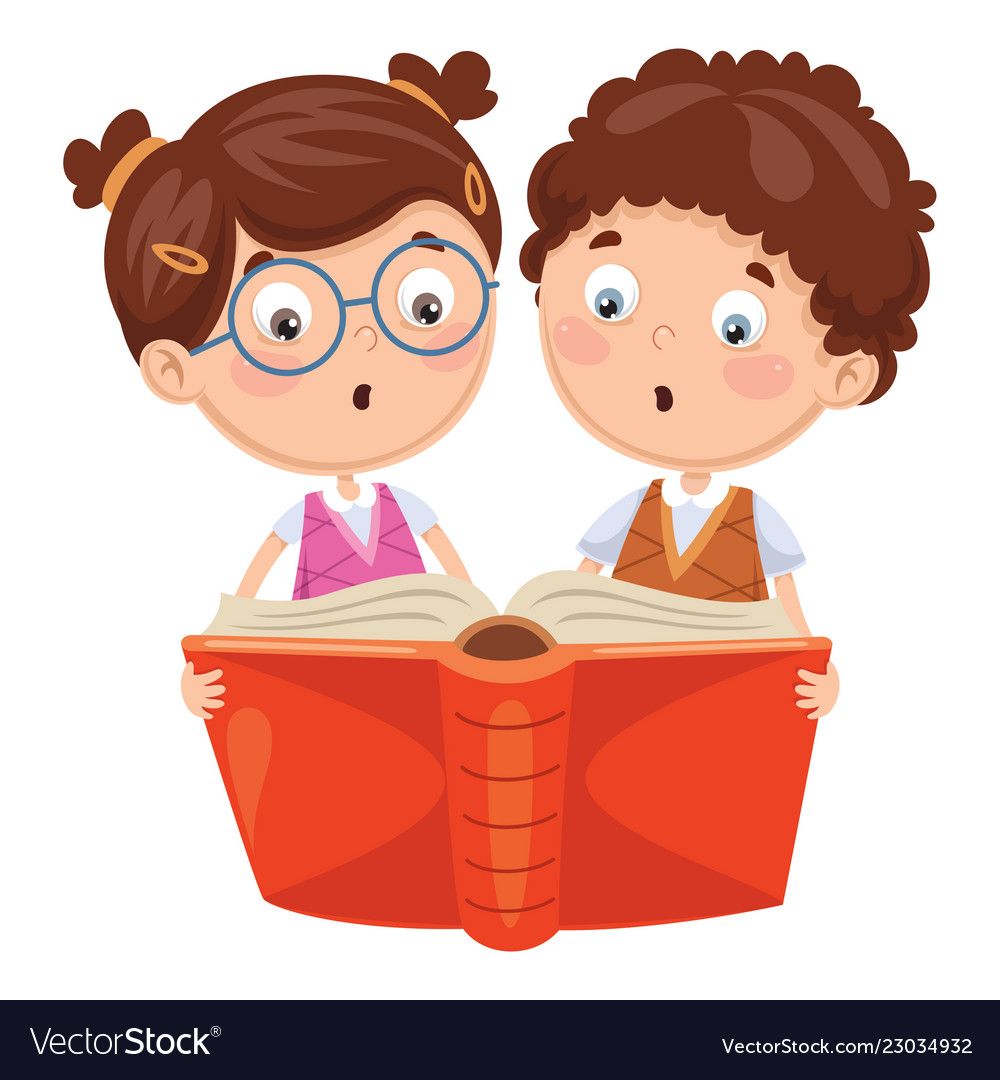 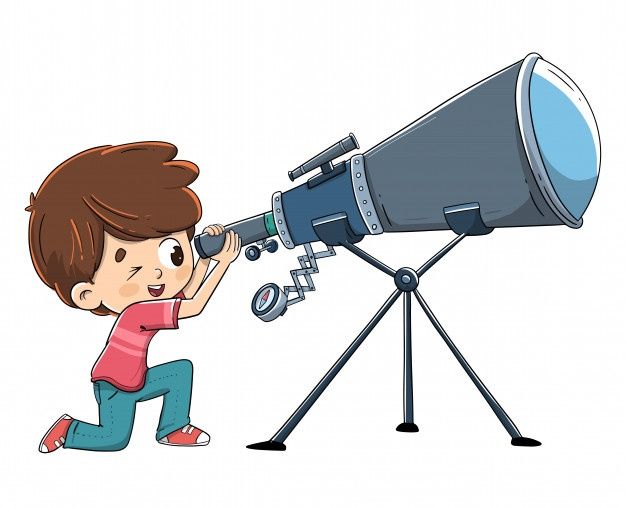 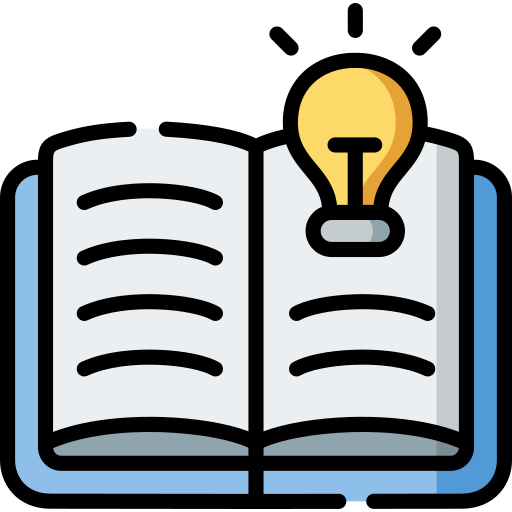 قراءة علمية
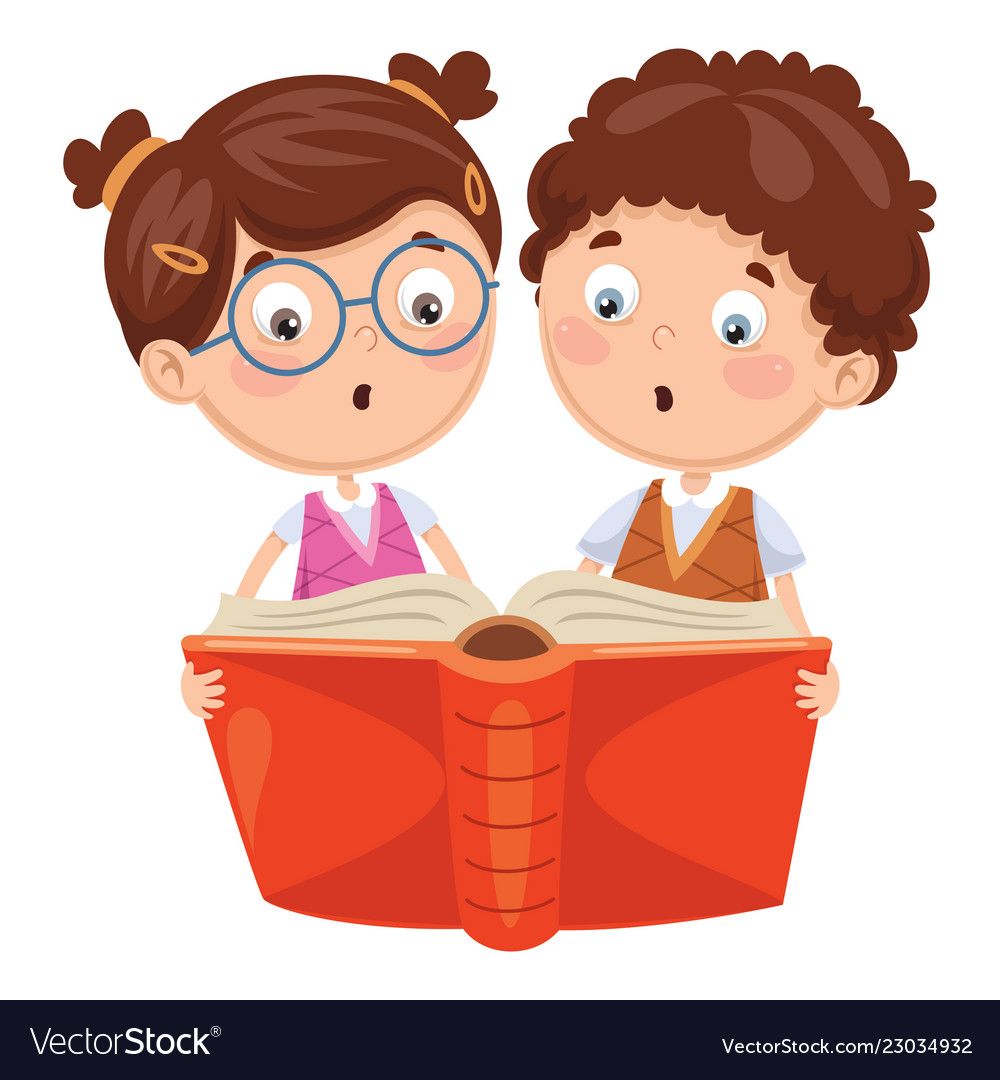 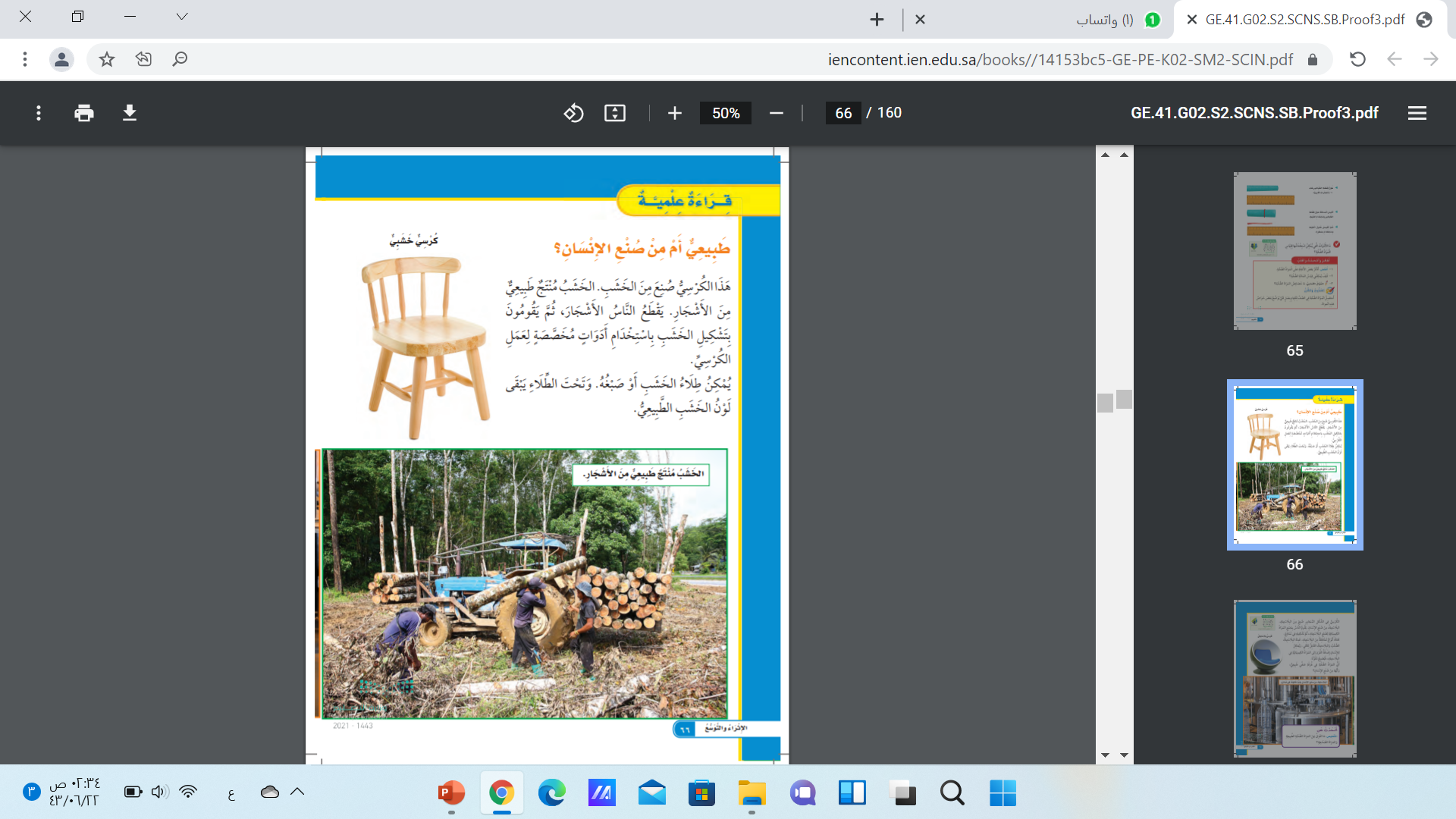 الكرسي في الشكل المجاور صنع من البلاستيك من صنع الإنسان .
 يقوم الناس بجمع المواد الكيميائية لصنع البلاستيك ، ثم تشكيله في نماذج . 
هناك أنواع مختلفة من البلاستيك . 
فمنه البلاستيك الصلب والبلاستيك القابل للثني .
ويمكن للإنسان إضافة اللون إلى المواد الكيميائية في البلاستيك ، فيصبح ملونا .
 أي المواد الصلبة في غرفة صفي طبيعي وأيها من صنع الإنسان ؟
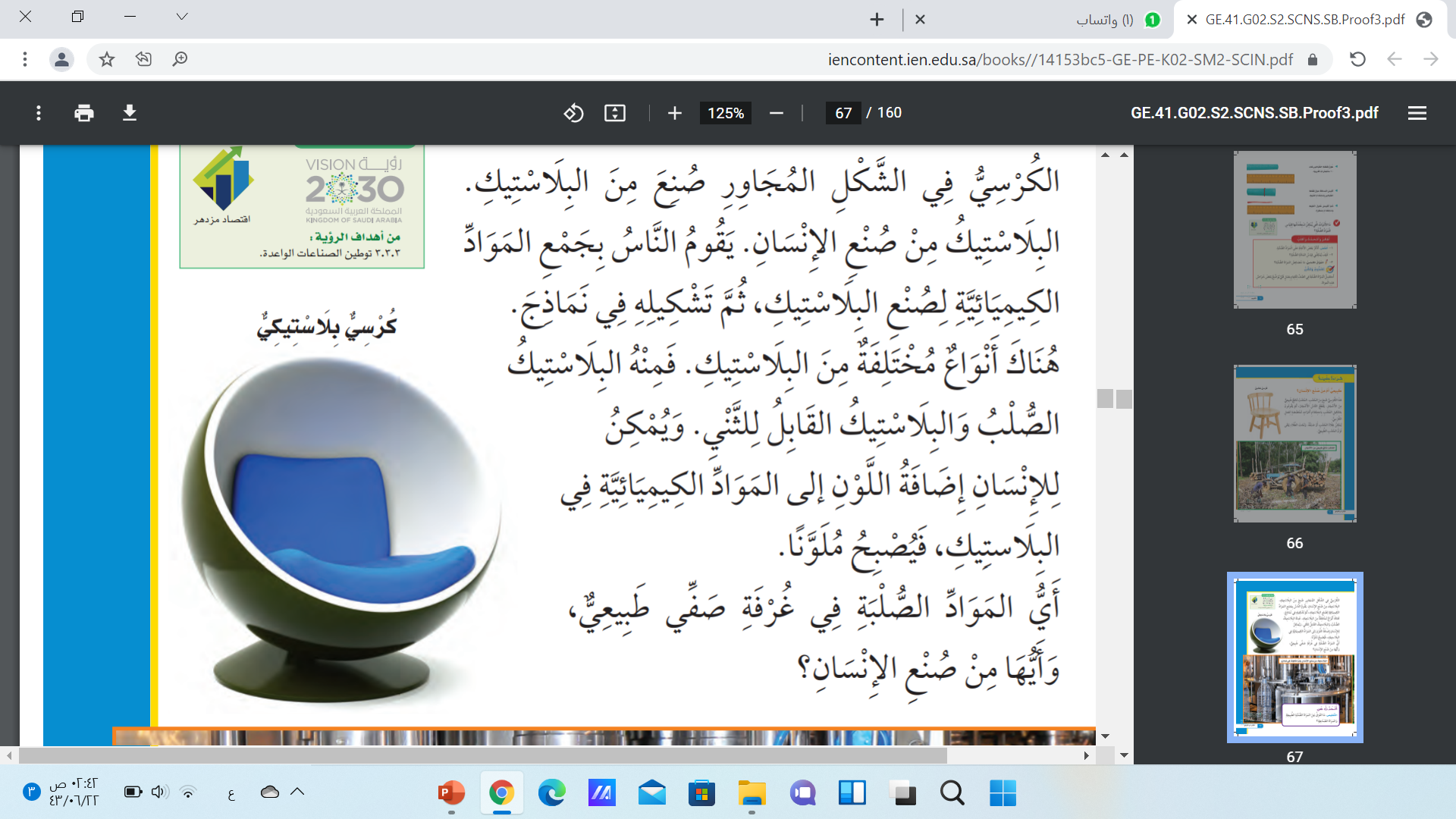 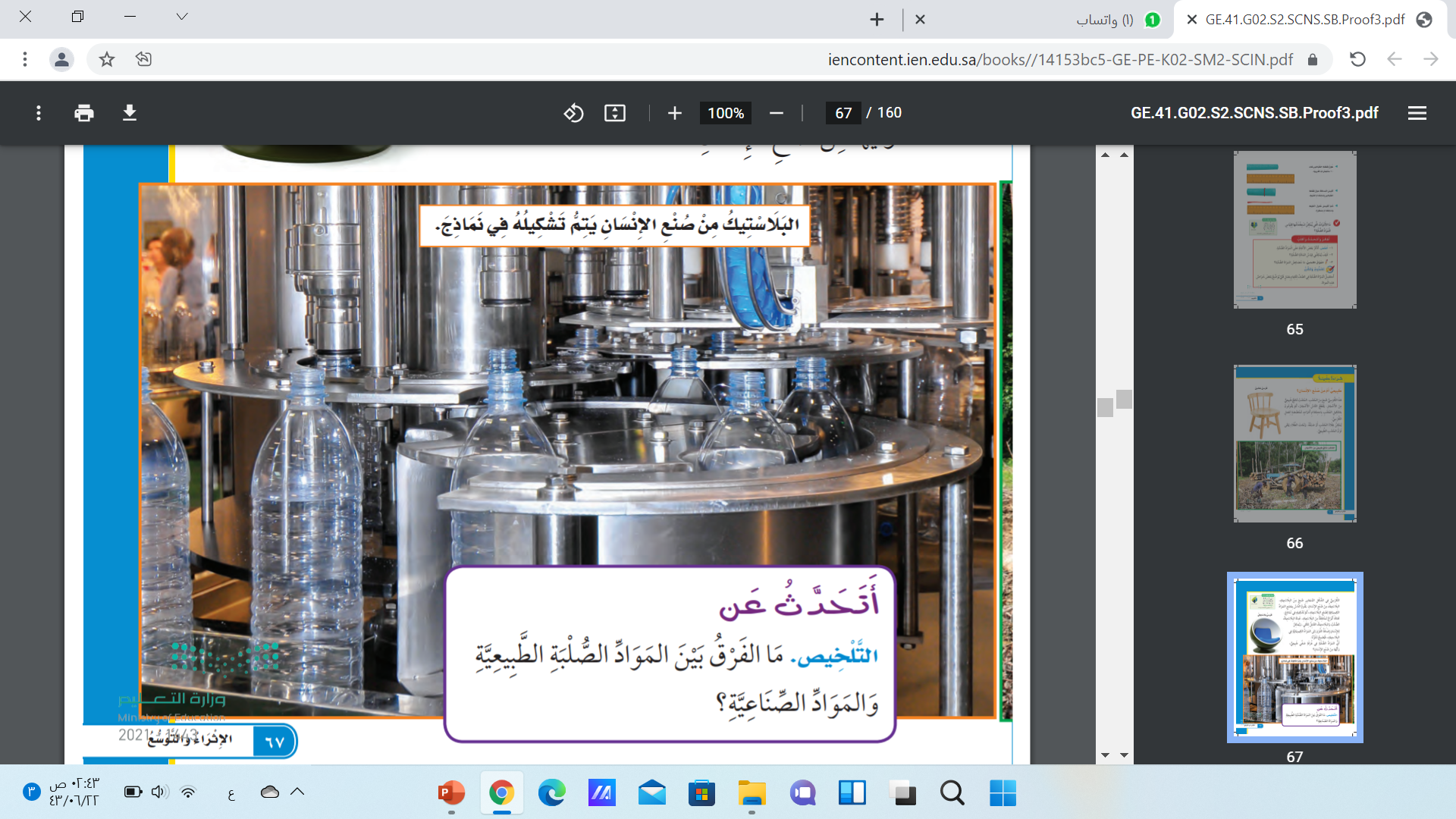 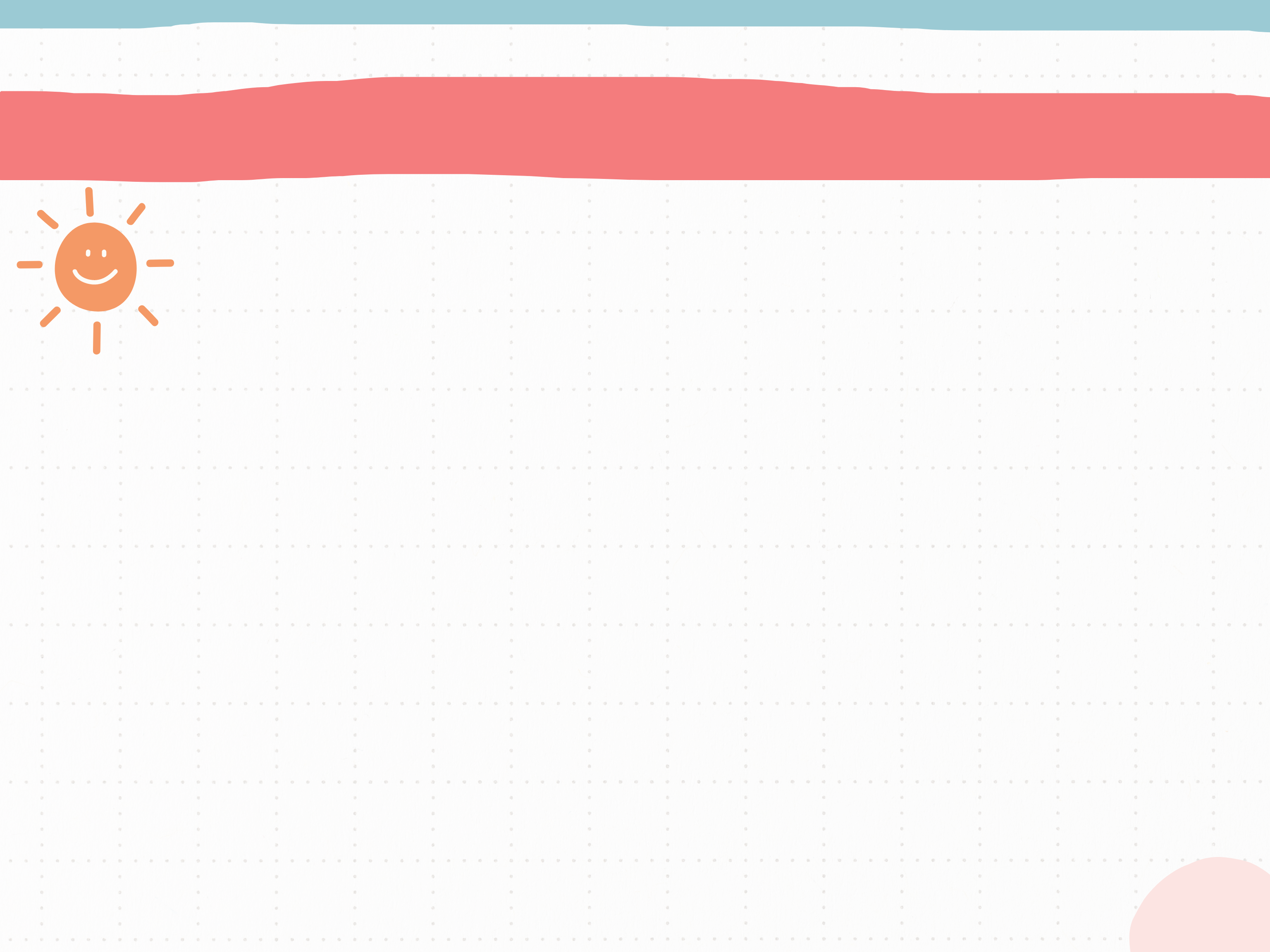 نجوم اليوم
الأسم
الأسم
الأسم
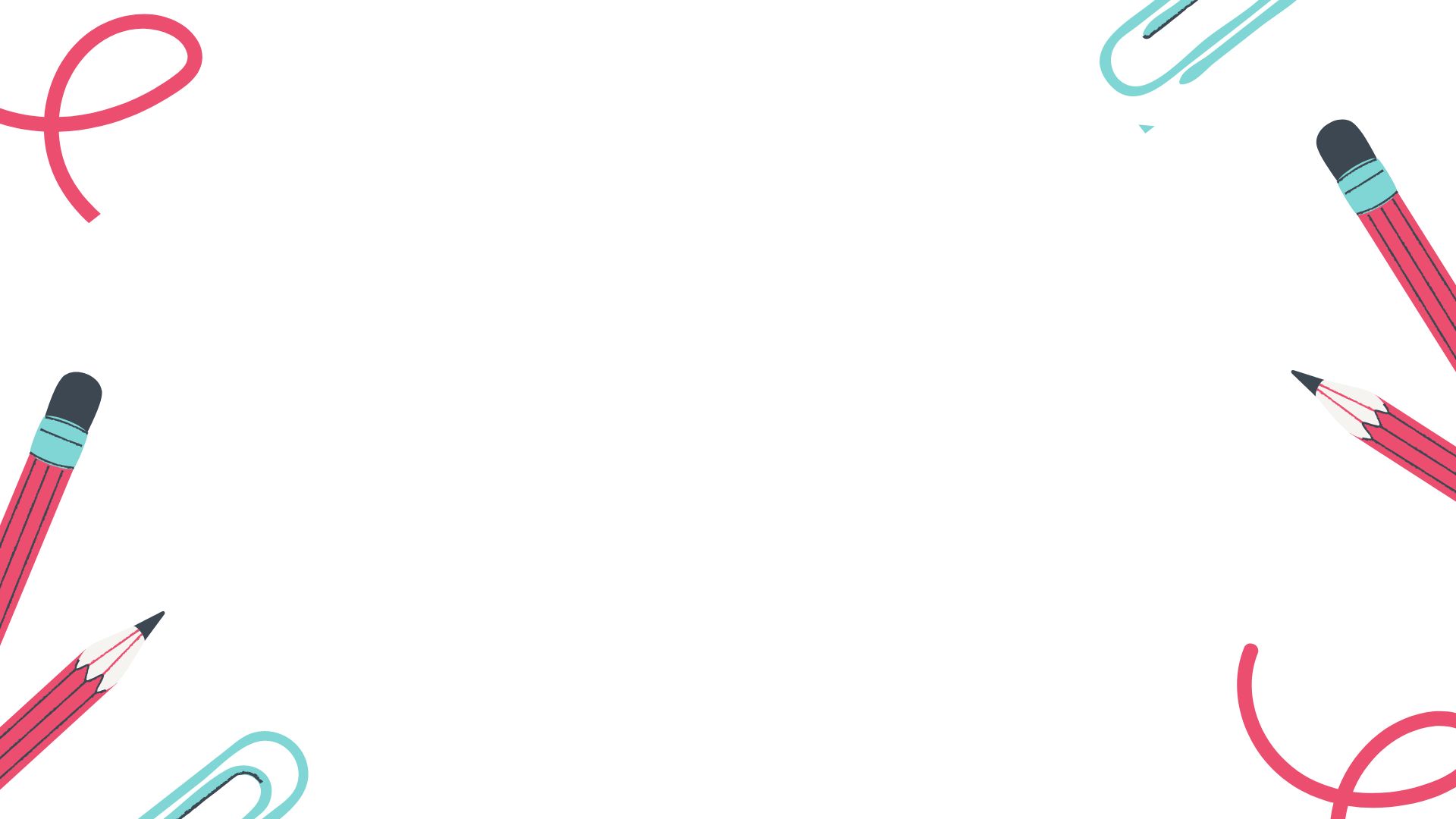 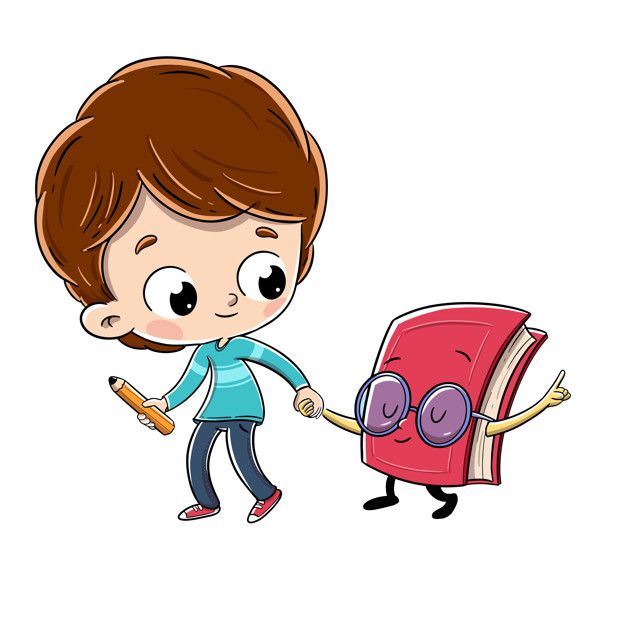 التكليف 
المنزلي